La transformación del negocio inmobiliario
Andrés Avila @andavip
Reporte Inmobiliario
Transformación del negocio inmobiliario
Evolución de los portales de Inmuebles.
Nuevos modelos: Inmobiliarias Hibridas / iBuyer
Conclusiones
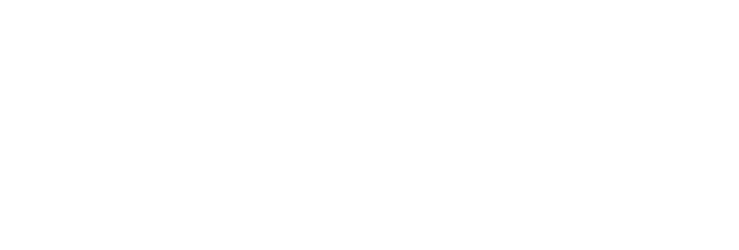 “casas en venta”
2004
2019
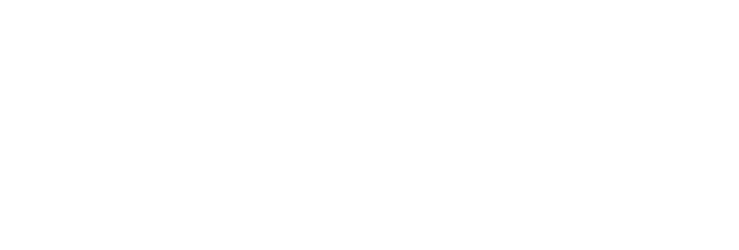 “casas en venta”
creció 7 veces
Portales de Inmuebles
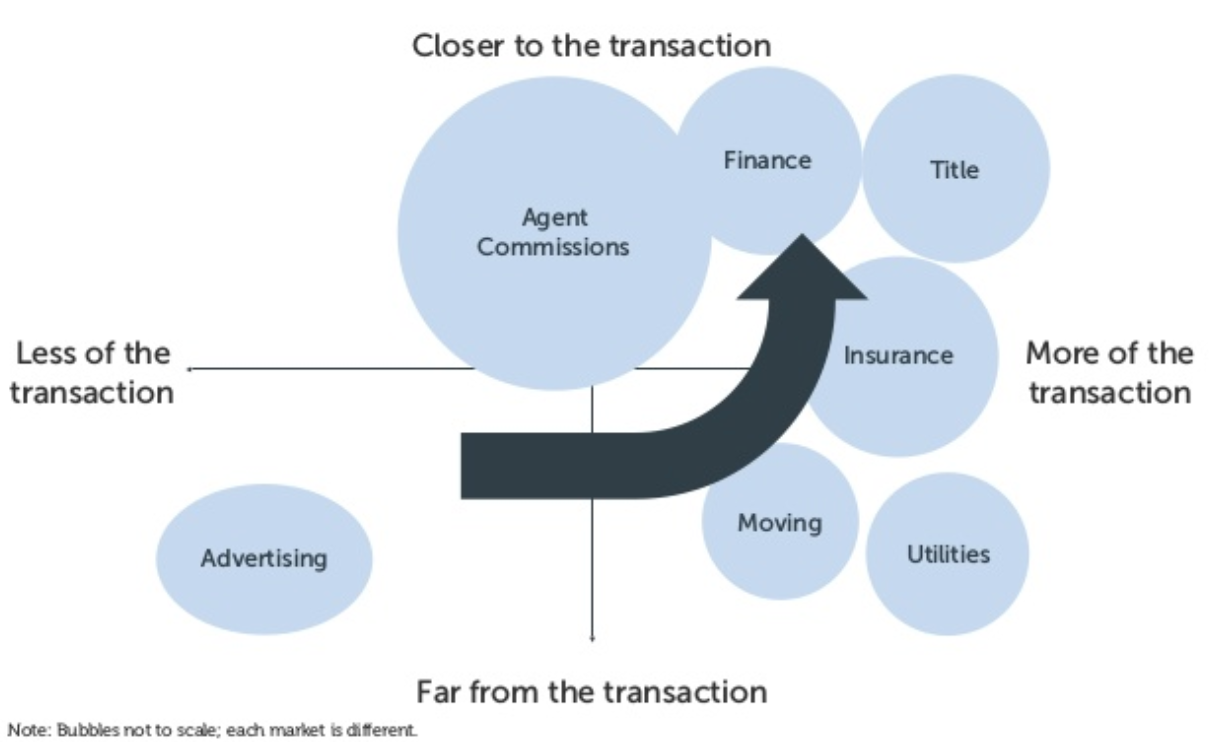 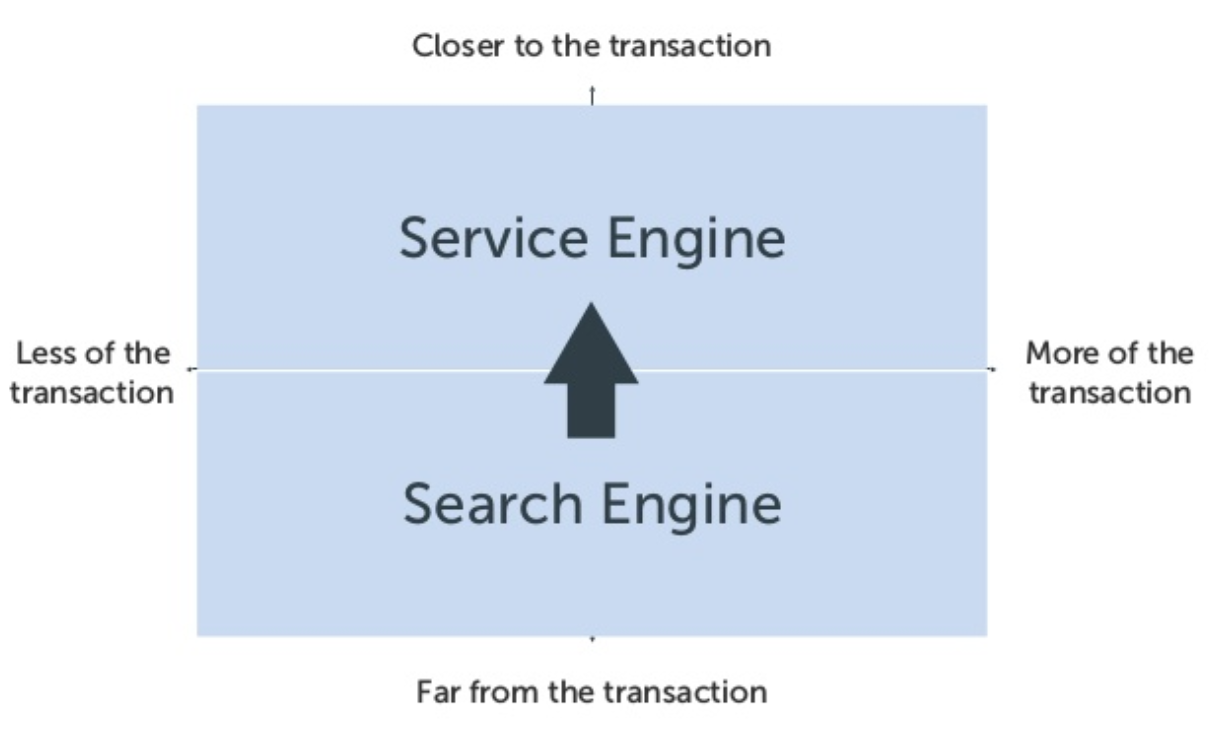 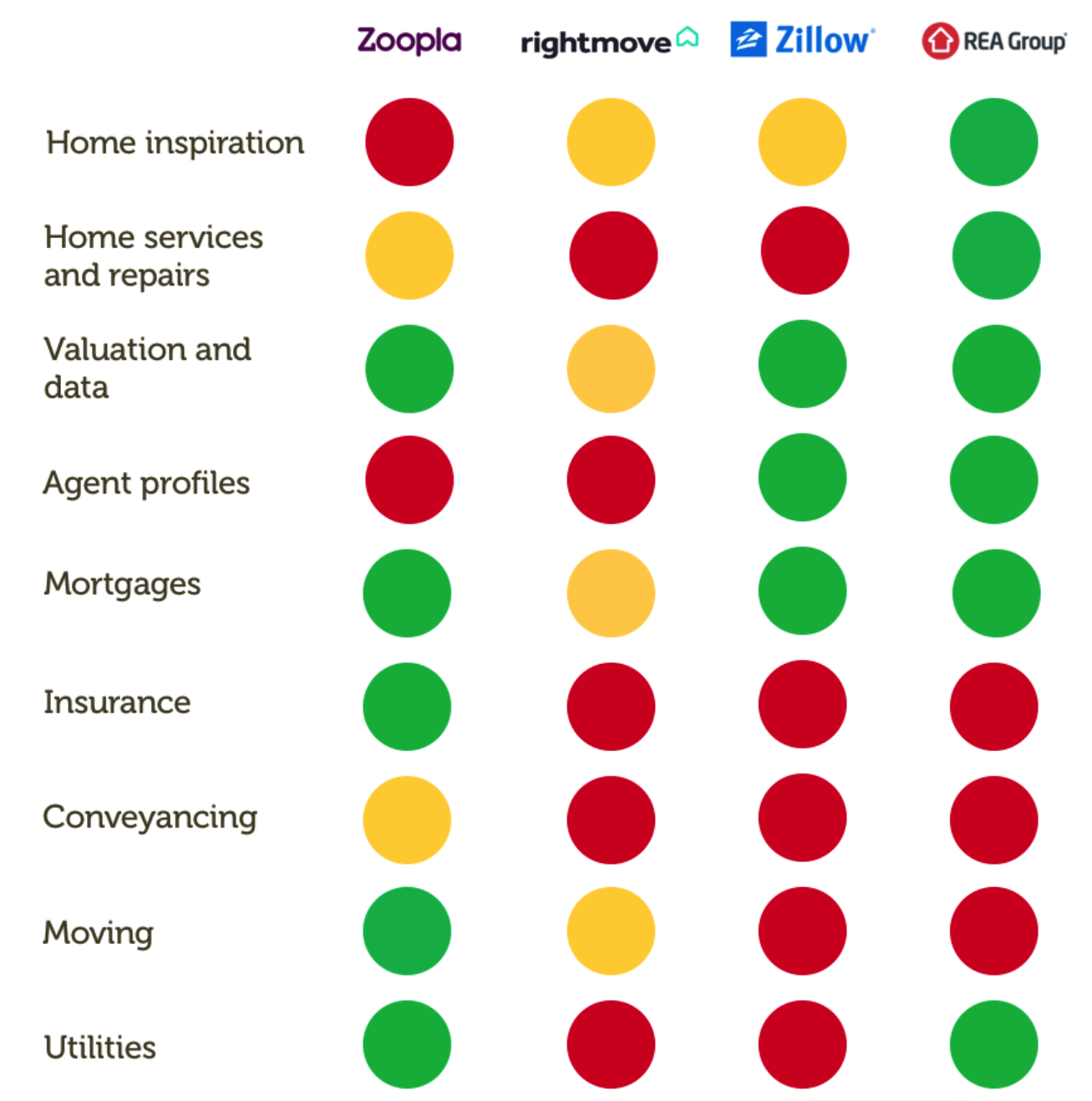 Hipotecas
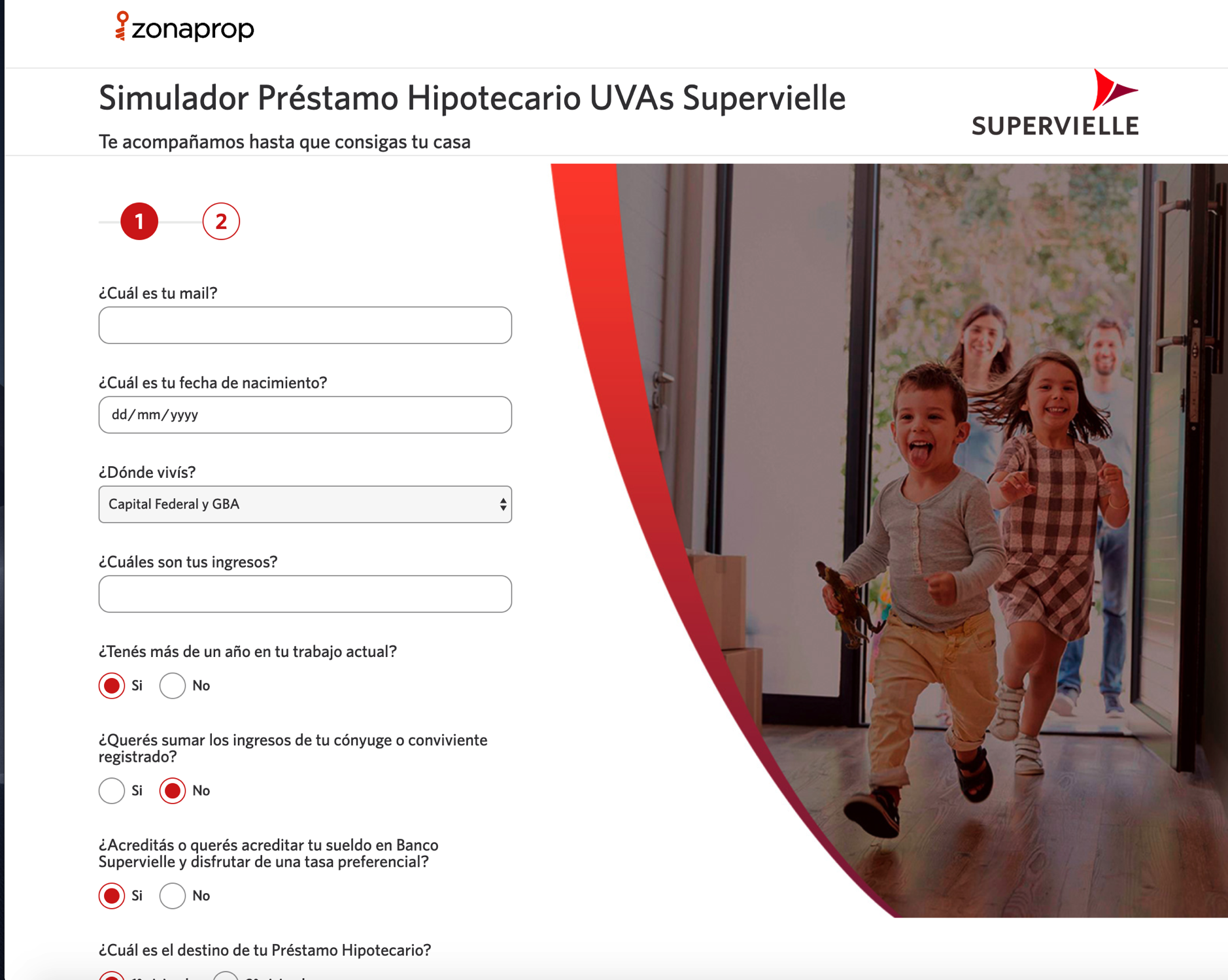 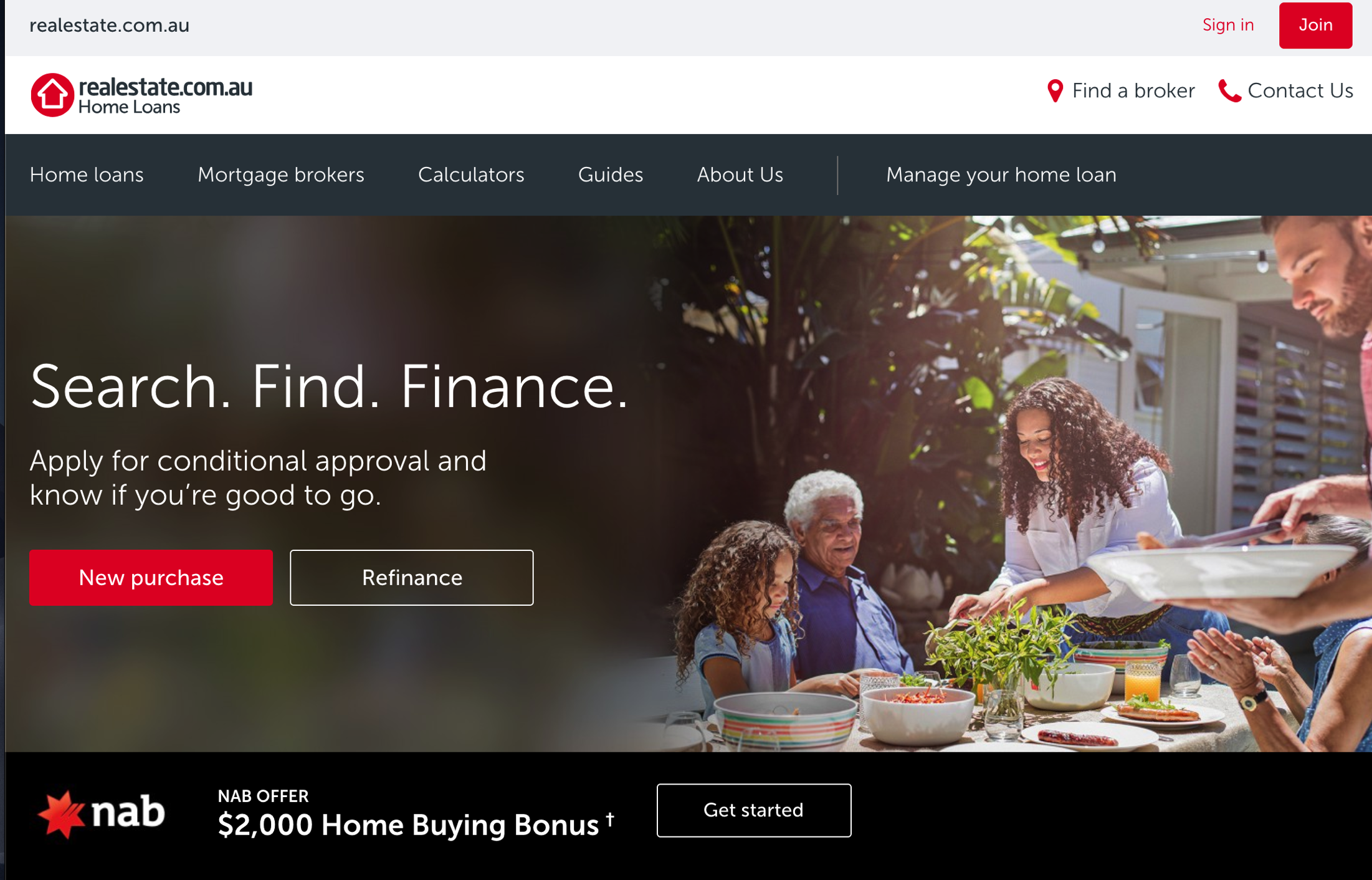 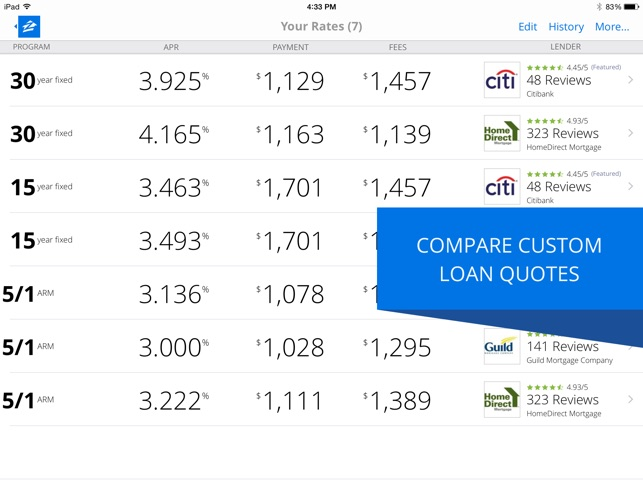 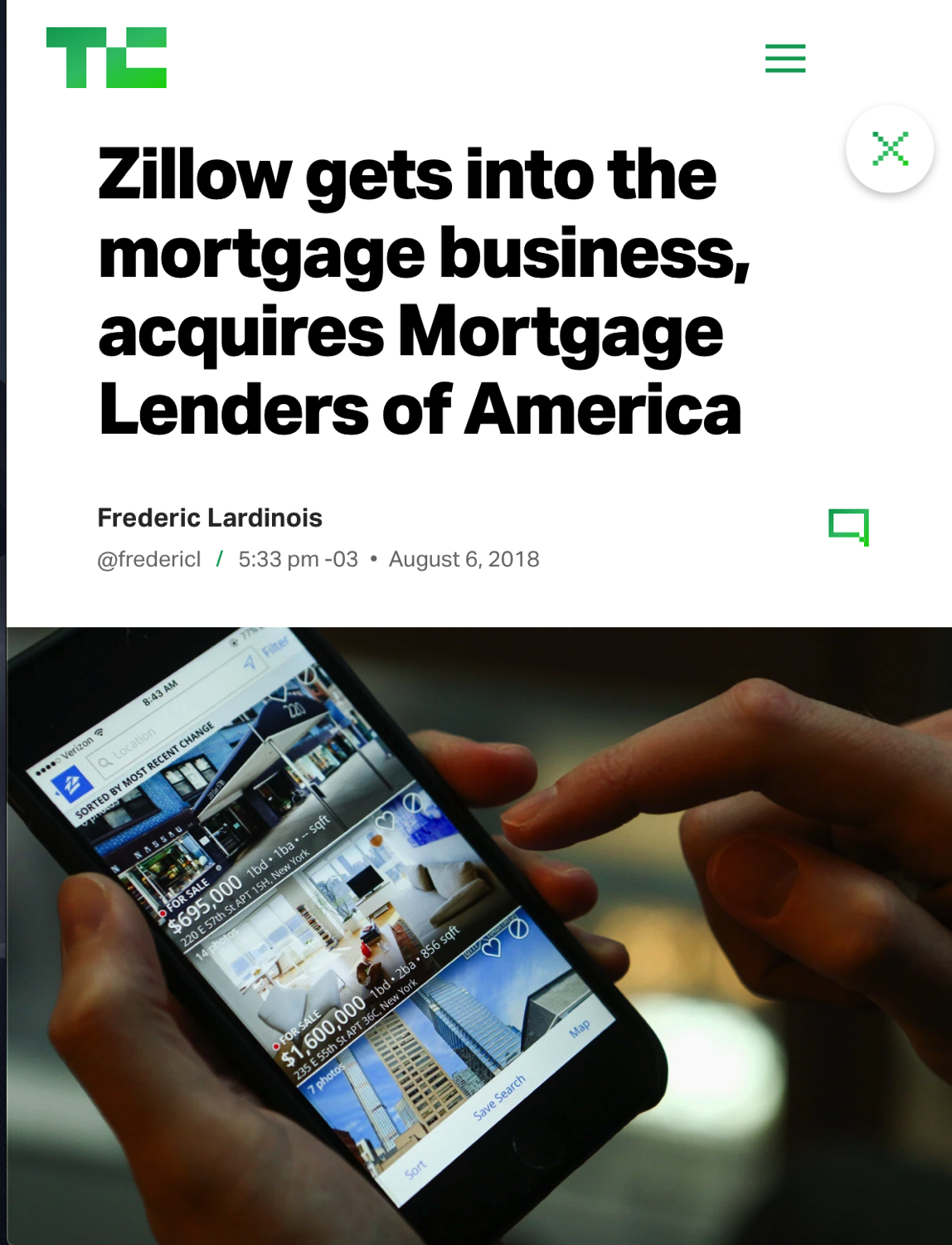 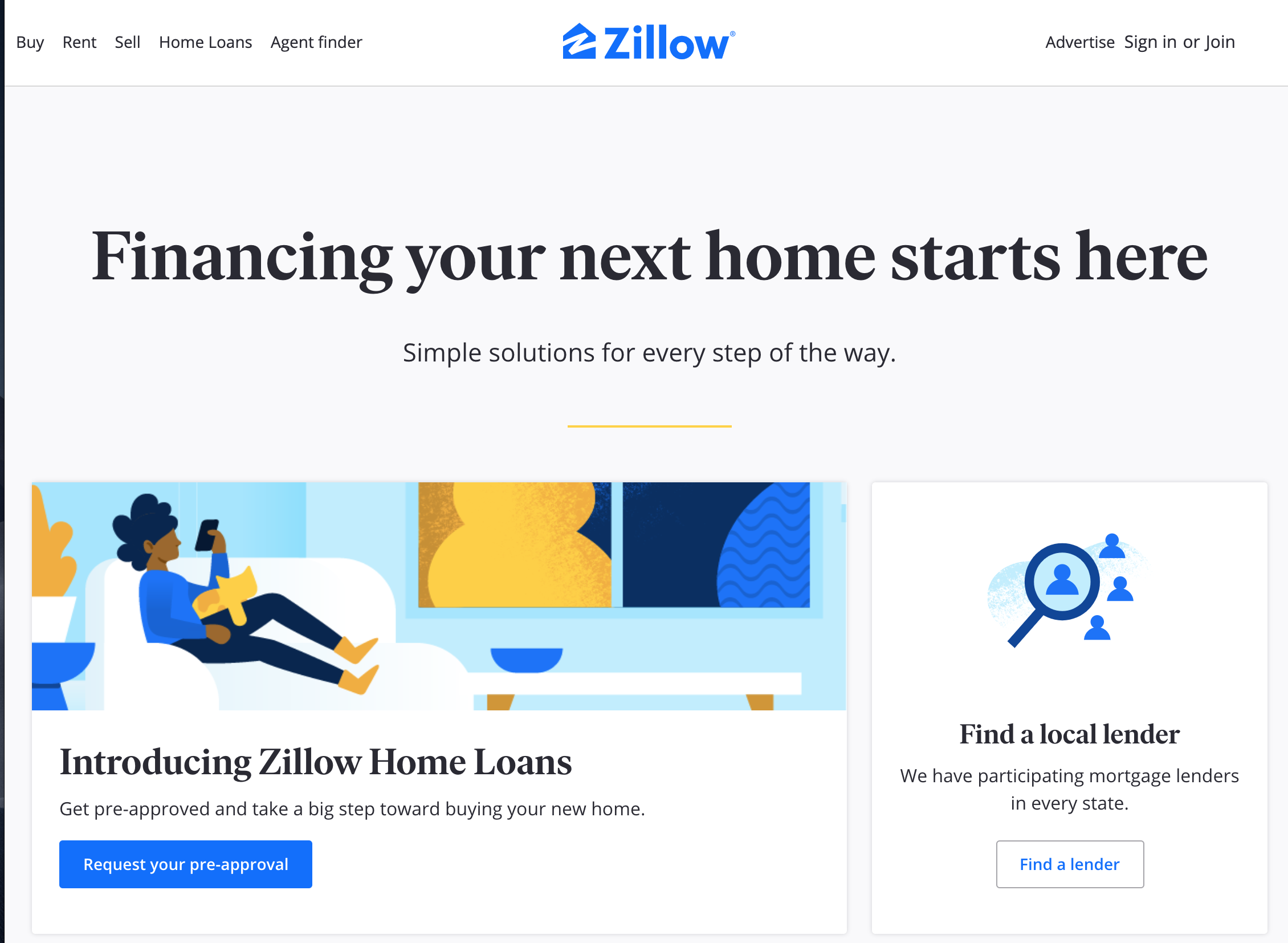 Datos y Valuaciones
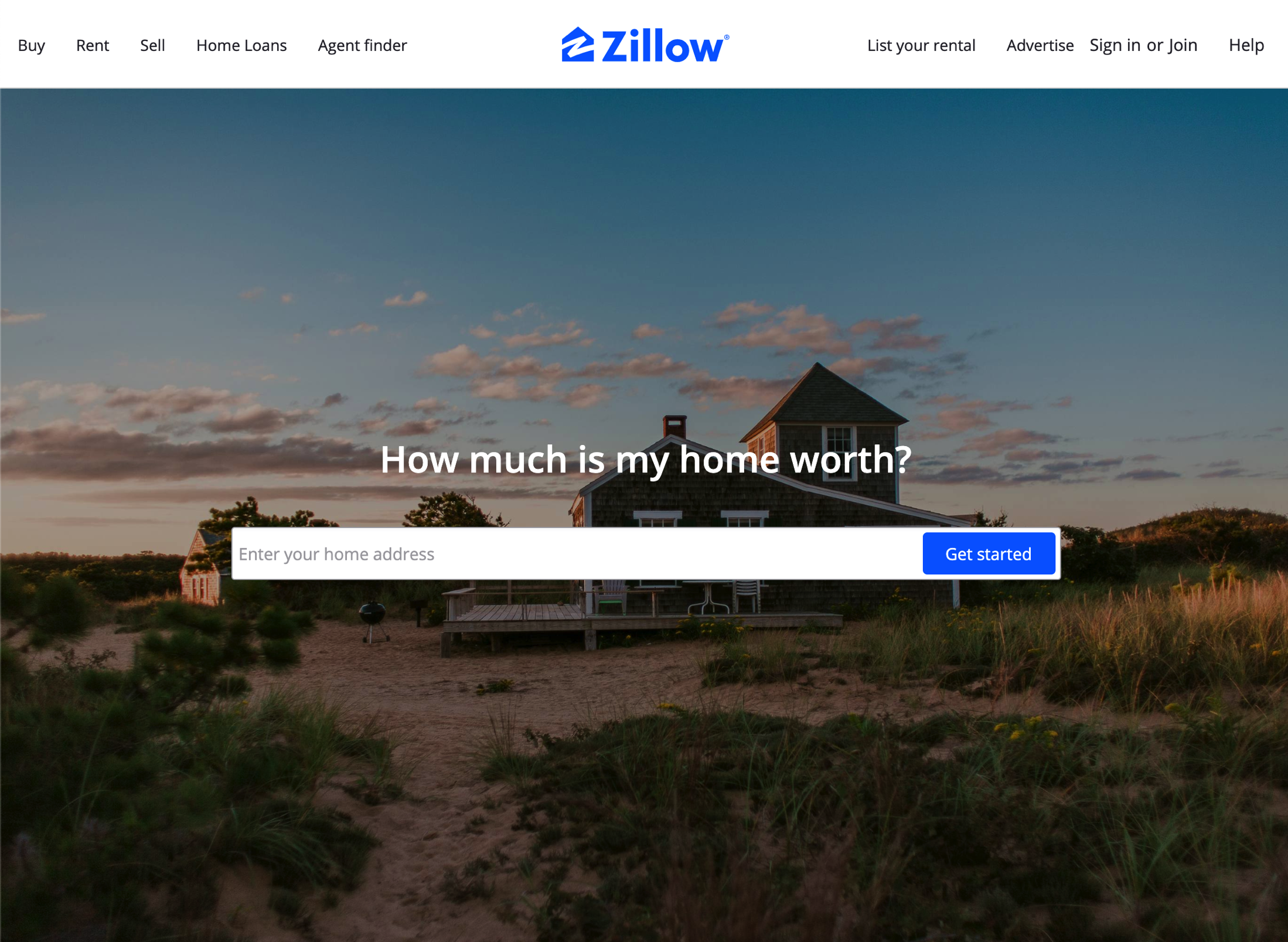 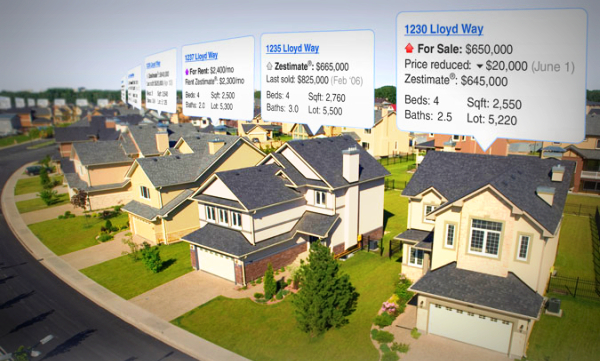 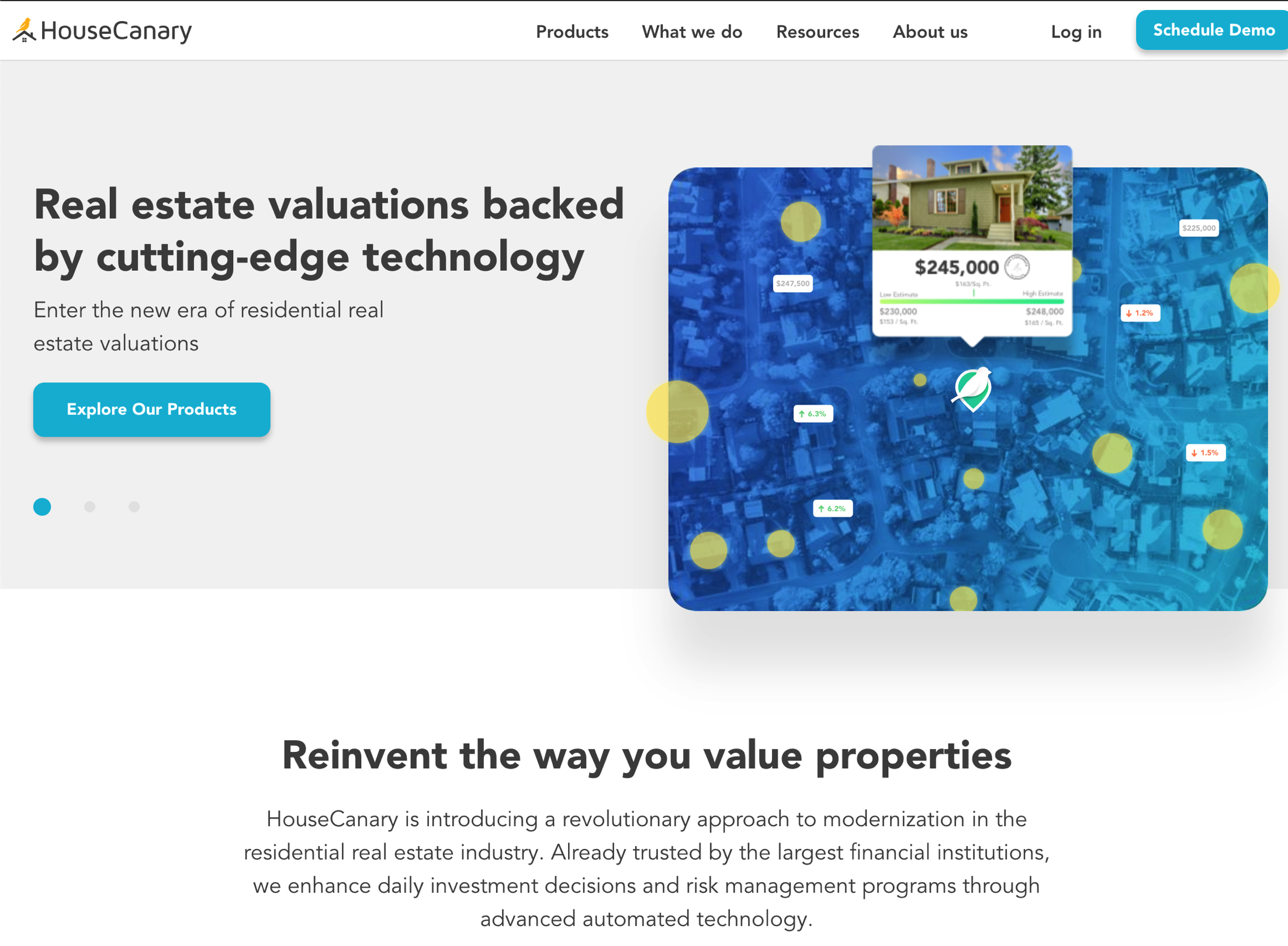 Casos en el mundo
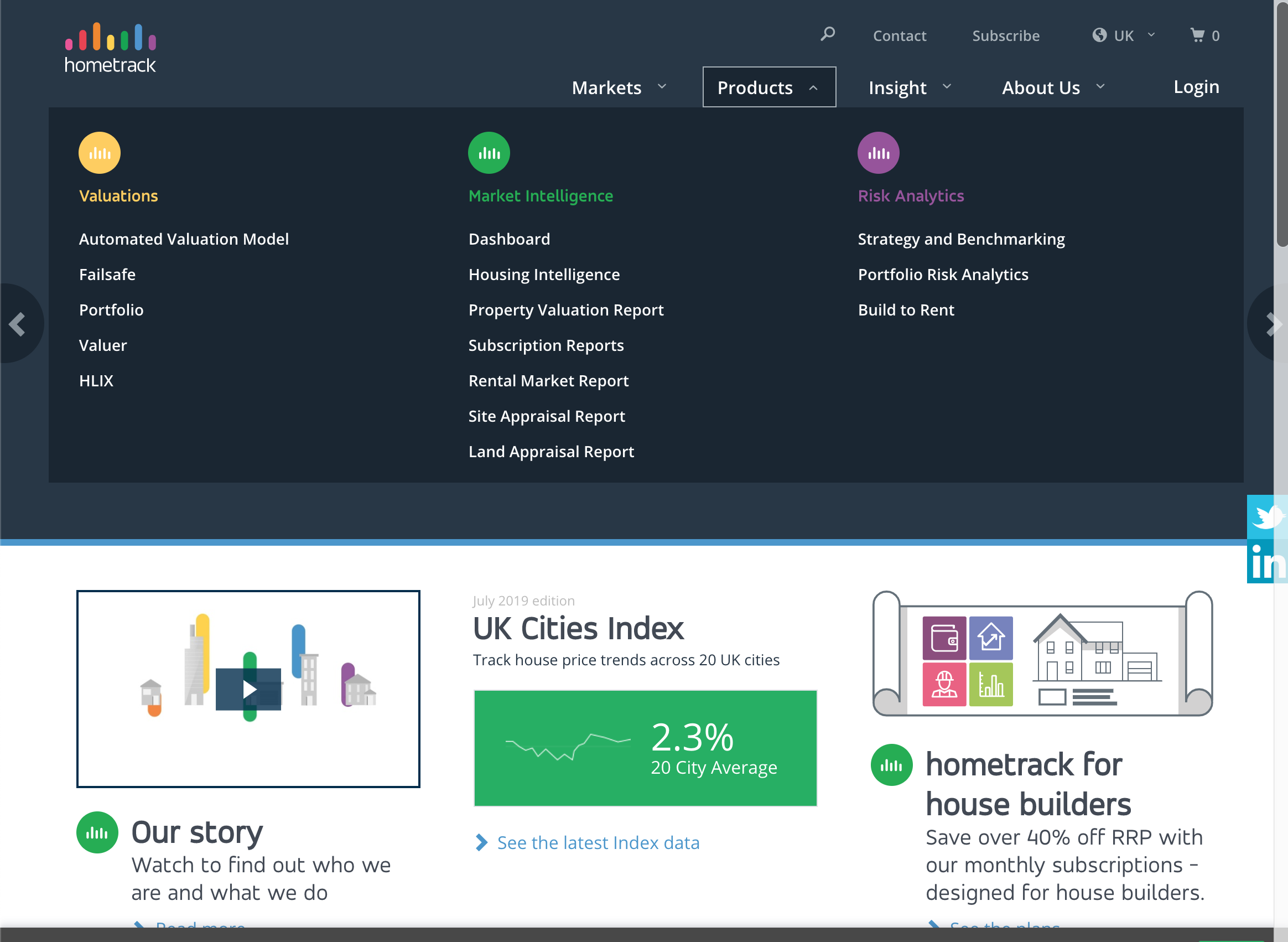 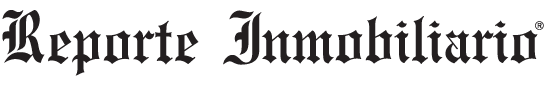 Market AnalyticsDibuje sobre el mapa la zona de interés y obtenga un reporte de mercado al instante.
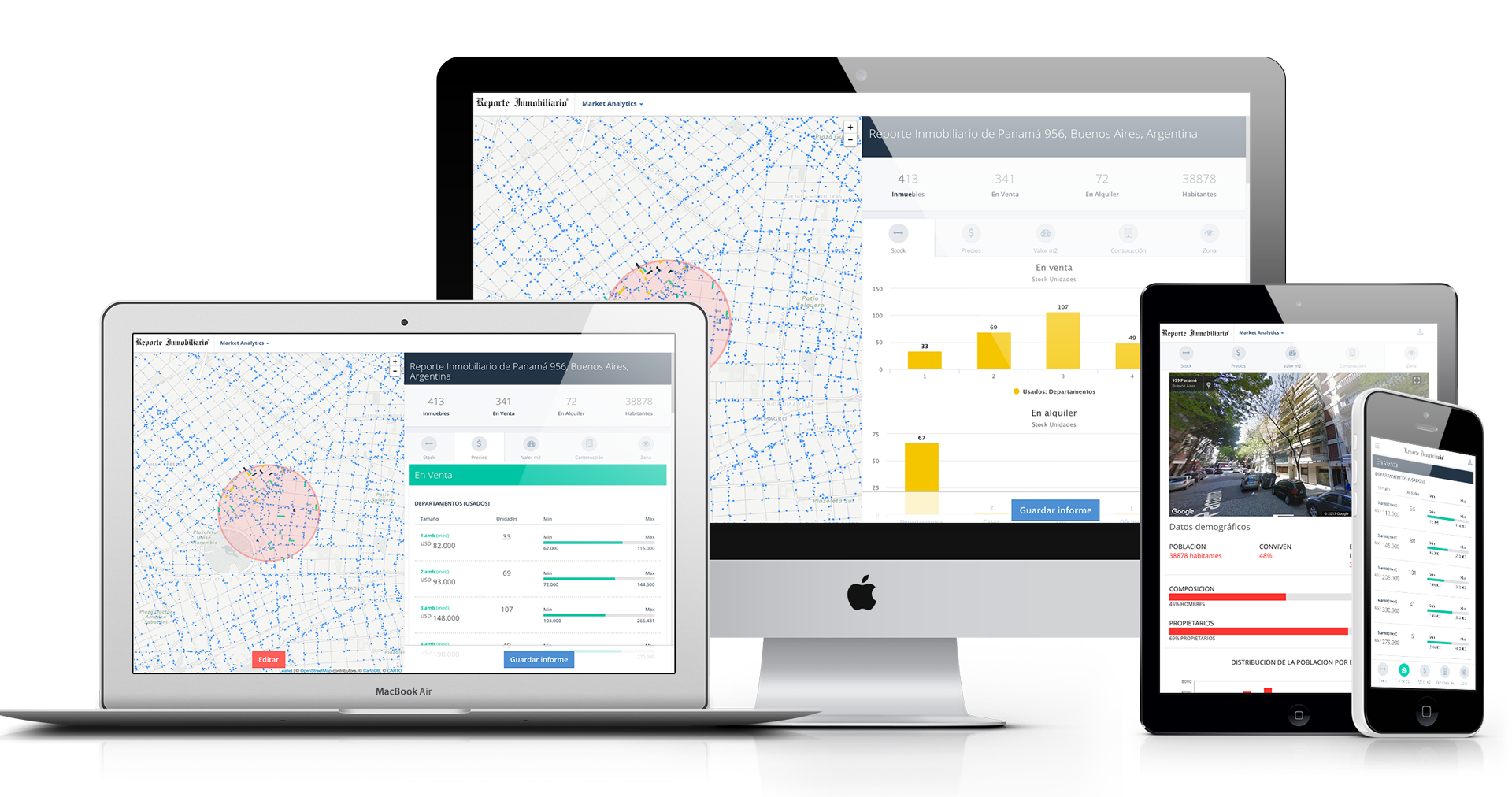 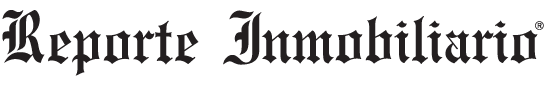 Datos del mercado inmobiliario v1.0
Los datos están dispersos: múltiples fuentes y formatos.
Los datos están atrasados:  imposible tomar decisiones inmediatas.
Los datos tienen un alto nivel de agregación: Disponibles por provincia, ciudad o barrio.
Datasets llenos de errores. Altos costos de procesamiento.
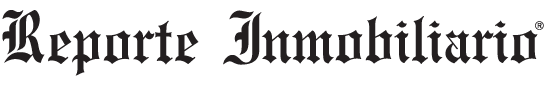 MarketFuente de Datos
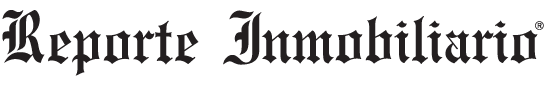 Datos del mercado inmobiliario v2.0
Datos del mercado con criterios homologados.
Libre de errores, geolocalizables. Listos para usar.
Disponibles via APIs.
Disponibles a nivel de radio censal o manzana.
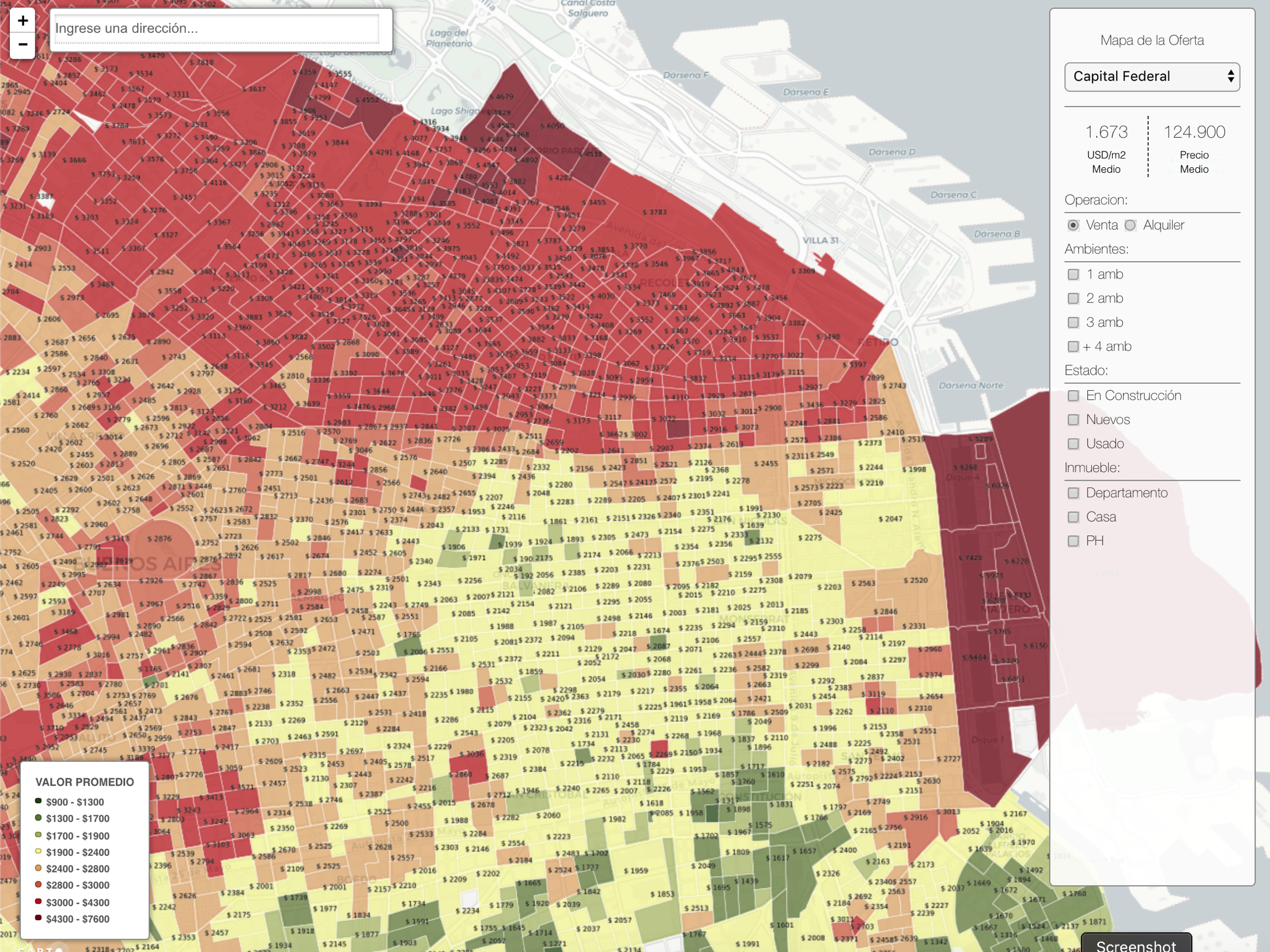 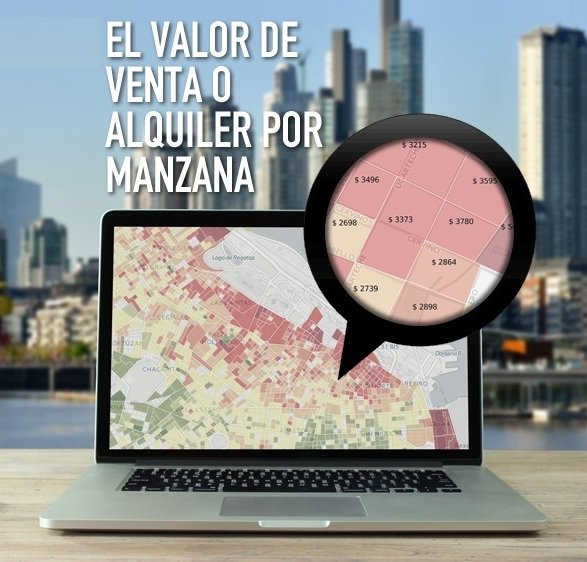 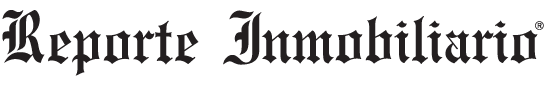 Market ValuationEstimaciones de precio utilizando aprendizaje automático (ML)
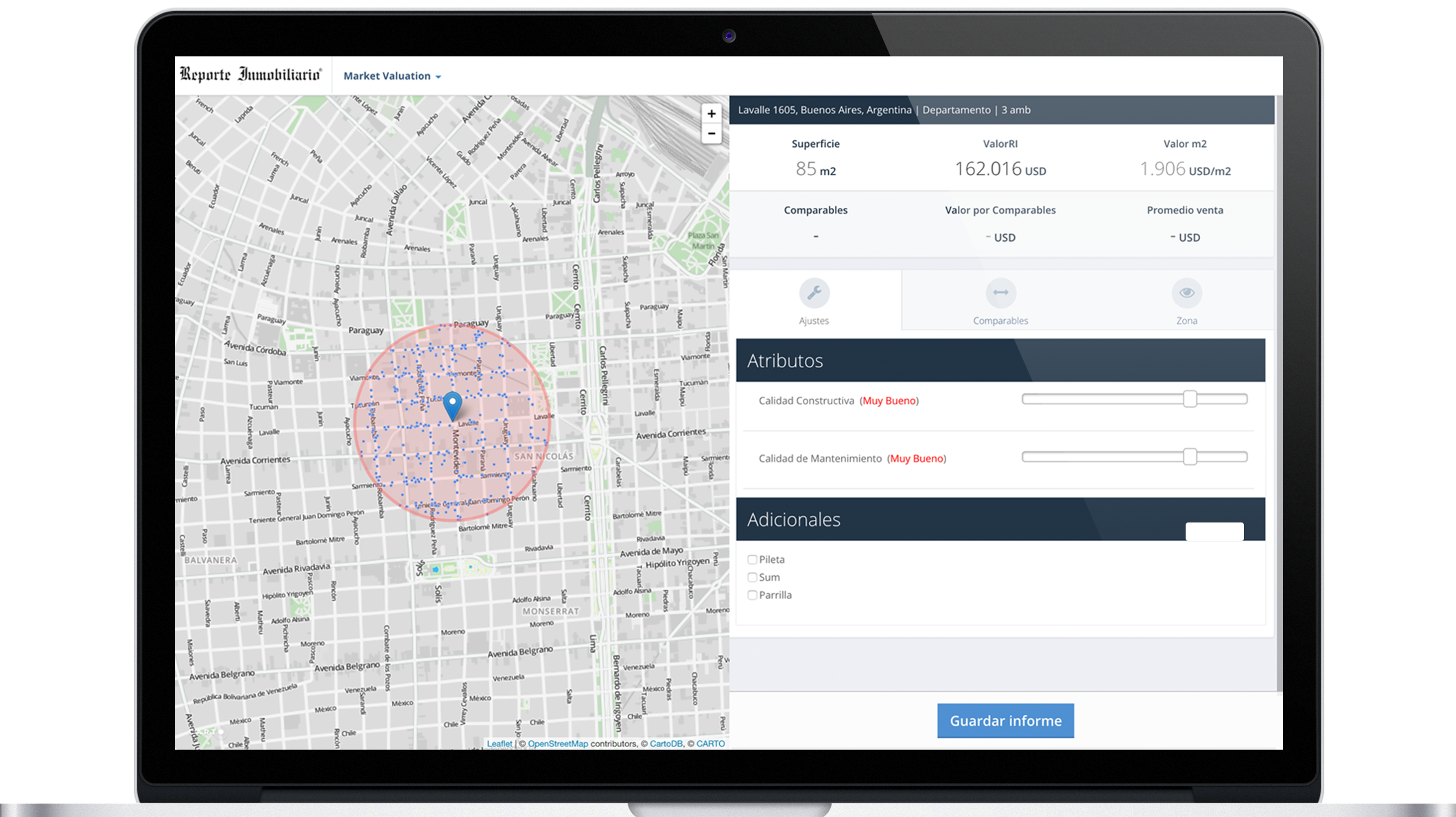 Market Valuation API
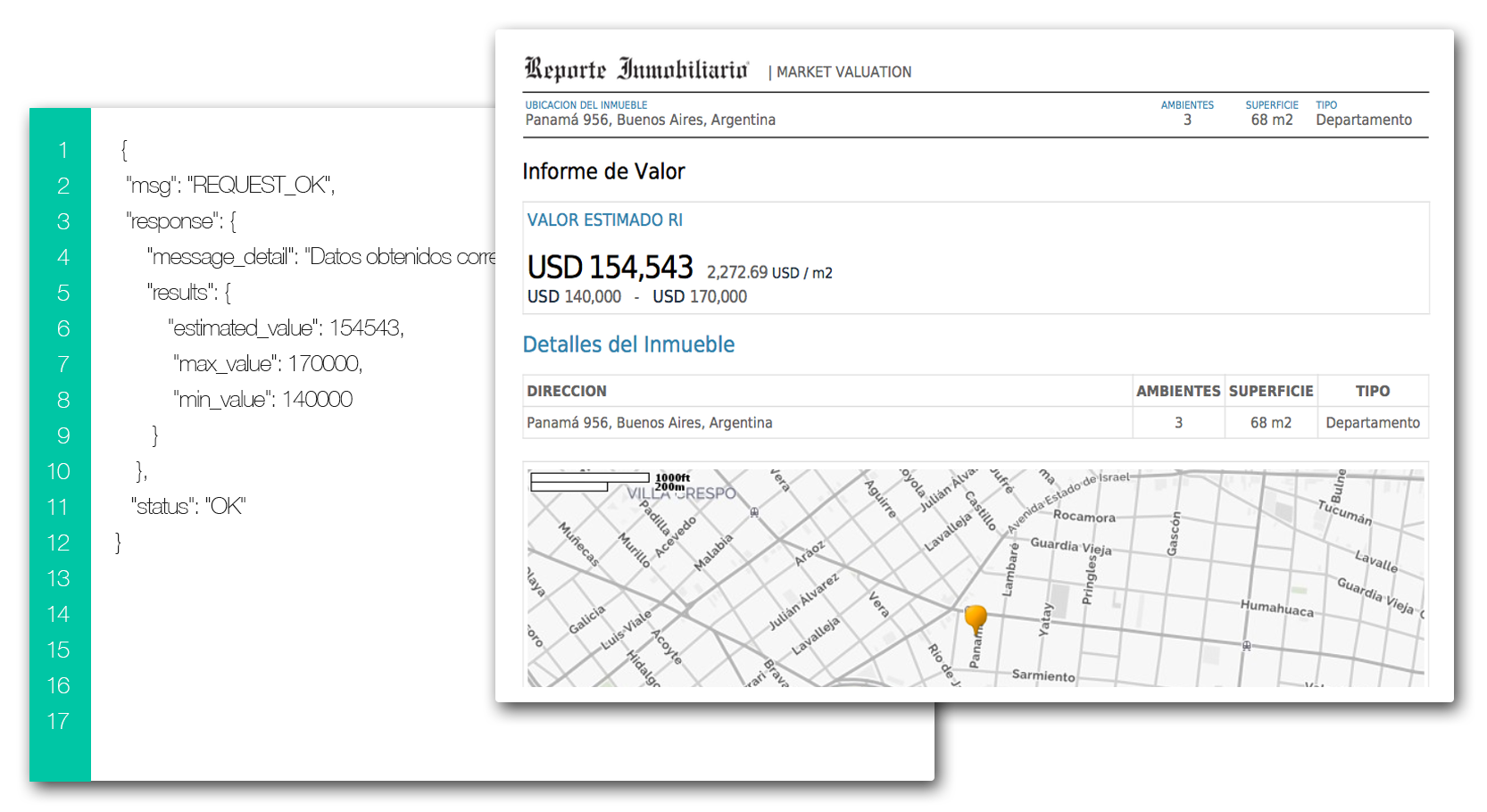 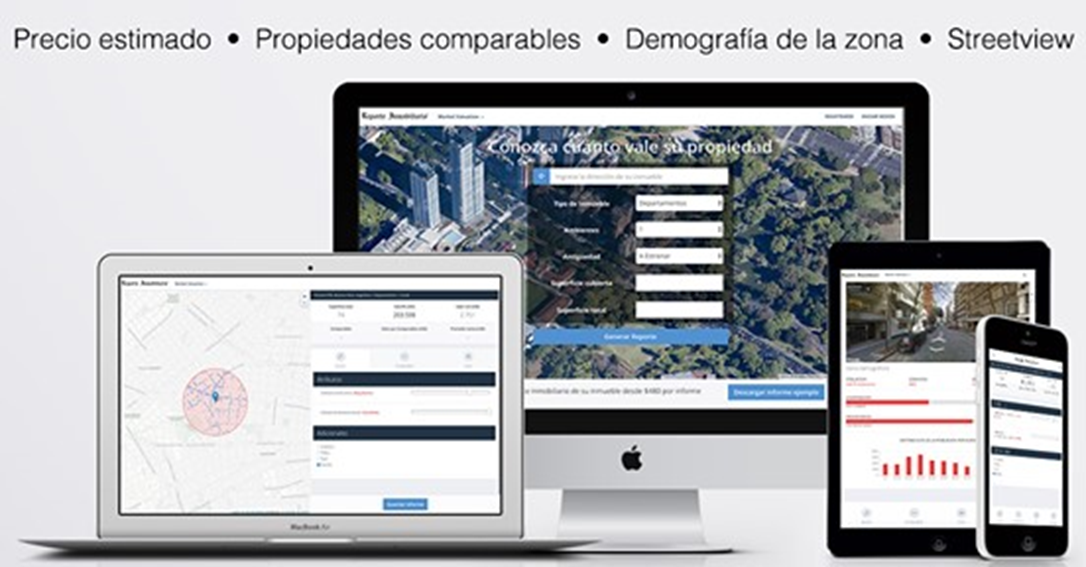 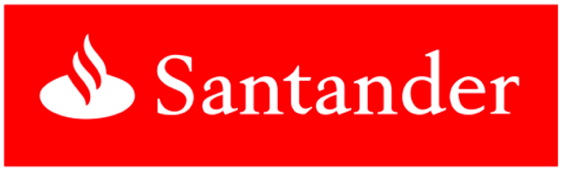 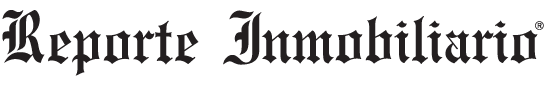 Market Analytics + Valuation
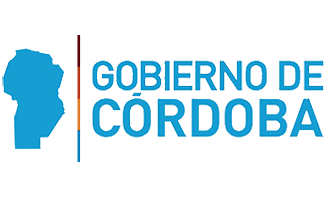 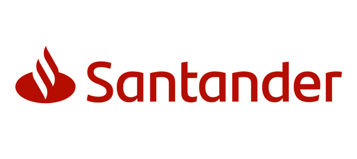 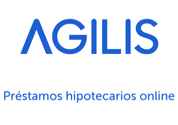 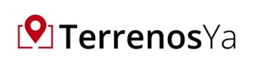 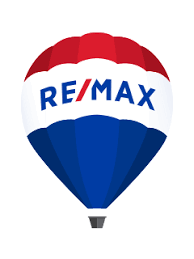 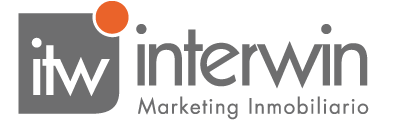 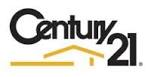 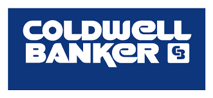 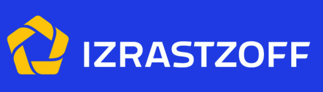 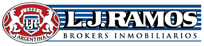 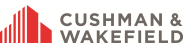 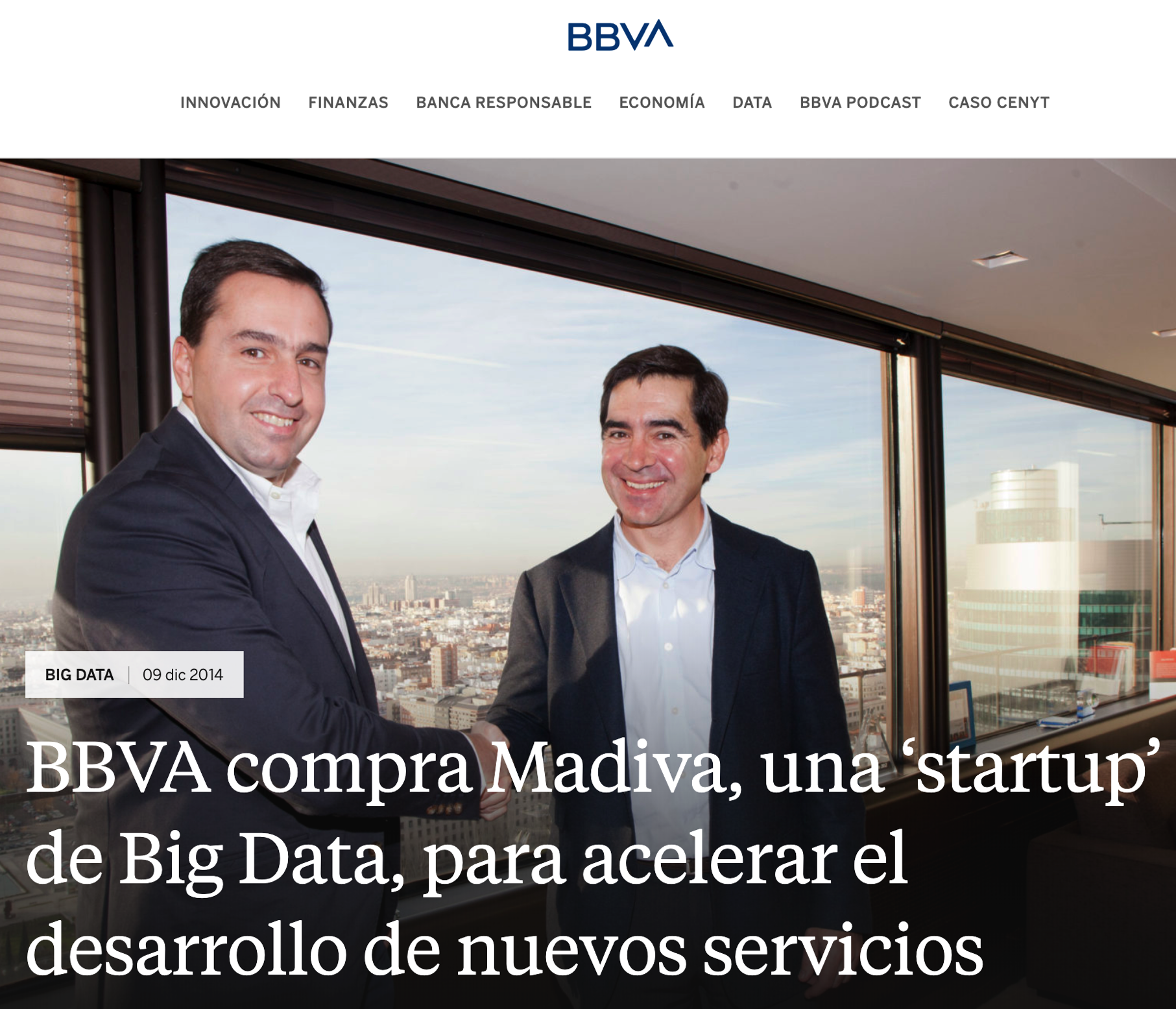 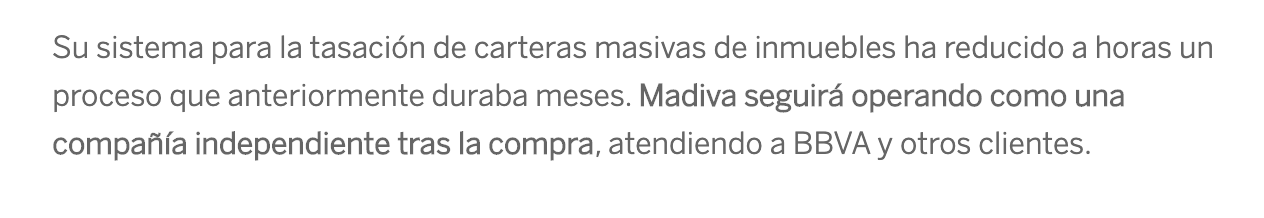 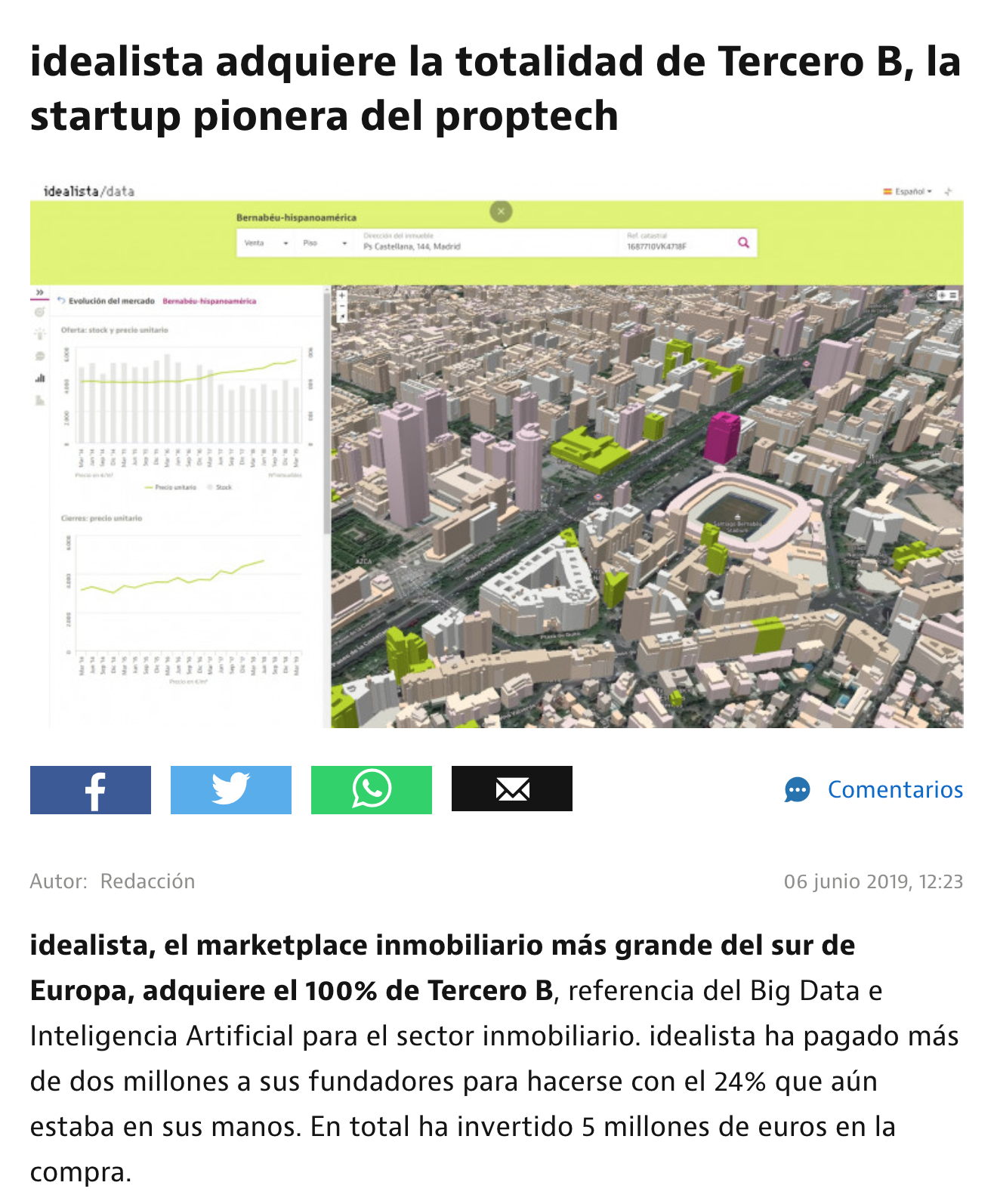 Idealista.com - 2017
¿Cuáles son sus principales líneas de negocio?
Nuestra fuente de ingresos más importante son los cientos de miles de anuncios de compraventa y alquiler de vivienda que se publican en Idealista. Luego están los servicios añadidos como Idealista hipotecas, un broker hipotecario online que compramos en 2010; Idealista tools, un software de gestión para agencias inmobiliarias o Tercero B, que ahora se va a llamar Idealista Data y con el que pretendemos ser el gran gestor de todo el big data que hay sobre el sector inmobiliario español.
Latam – Principales Mercados
- Brasil (Población 204 millones), +4.5x y crédito hipotecario
- México (Población 121 millones), +2,6x y crédito hipotecario
- Argentina (Población 45 millones) y crédito hipotecario (?)
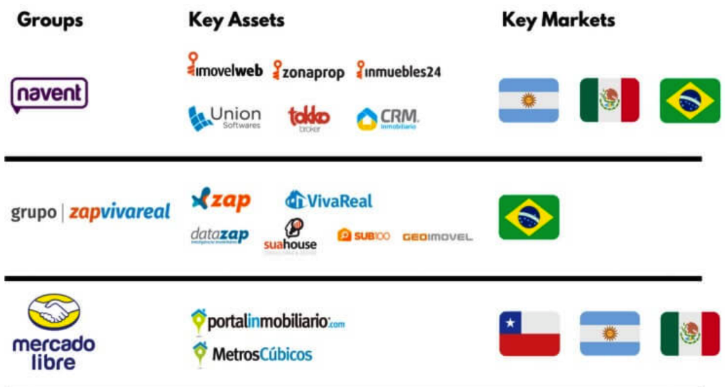 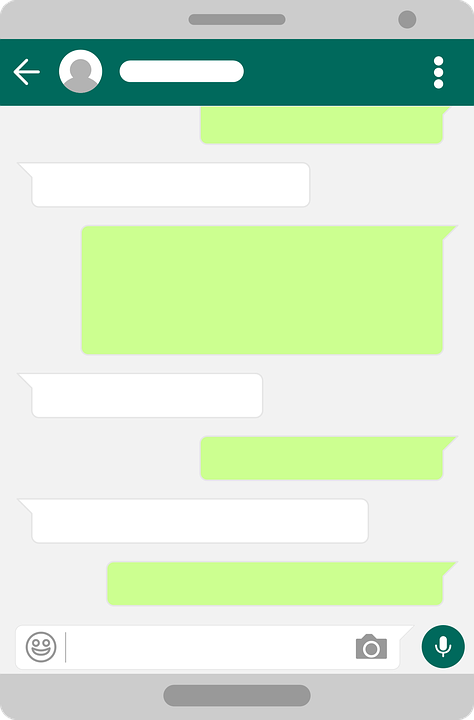 Hoy las consultas llegan por internet, pero después el resto del proceso es todo offline
cómo busca o vende la gente?
recomendaciones
sitios especializados
clasificados digitales
inmobiliarias
recorrido de la zona
redes sociales
clasificados diarios
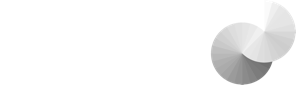 2 de las principales tareas de una inmobiliaria
Captar Inmuebles.
Referidos/Recomendaciones
Buscar compradores.
Portales de inmuebles
Redes sociales
Nuevos Modelos
Mejorar la experiencia de usuario
Inmobiliarias Virtuales / Hibridas
Inmobiliarias Virtuales/Híbridas
Empresas de tecnología que brindan servicios inmobiliarios.
Tarifa Plana o Por Objetivos.
Comisiones más bajas
Fotos Profesionales, Video Tours.
Plan de Marketing Online.
Leads + visitas gestionadas por el propietario o delegar en Agente/Experto.
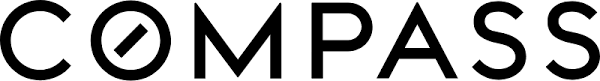 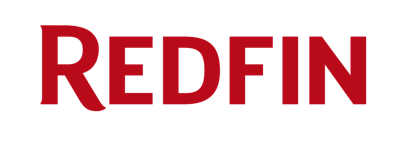 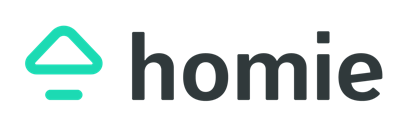 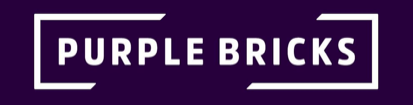 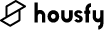 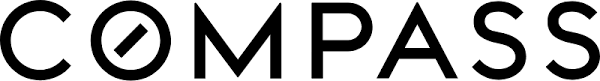 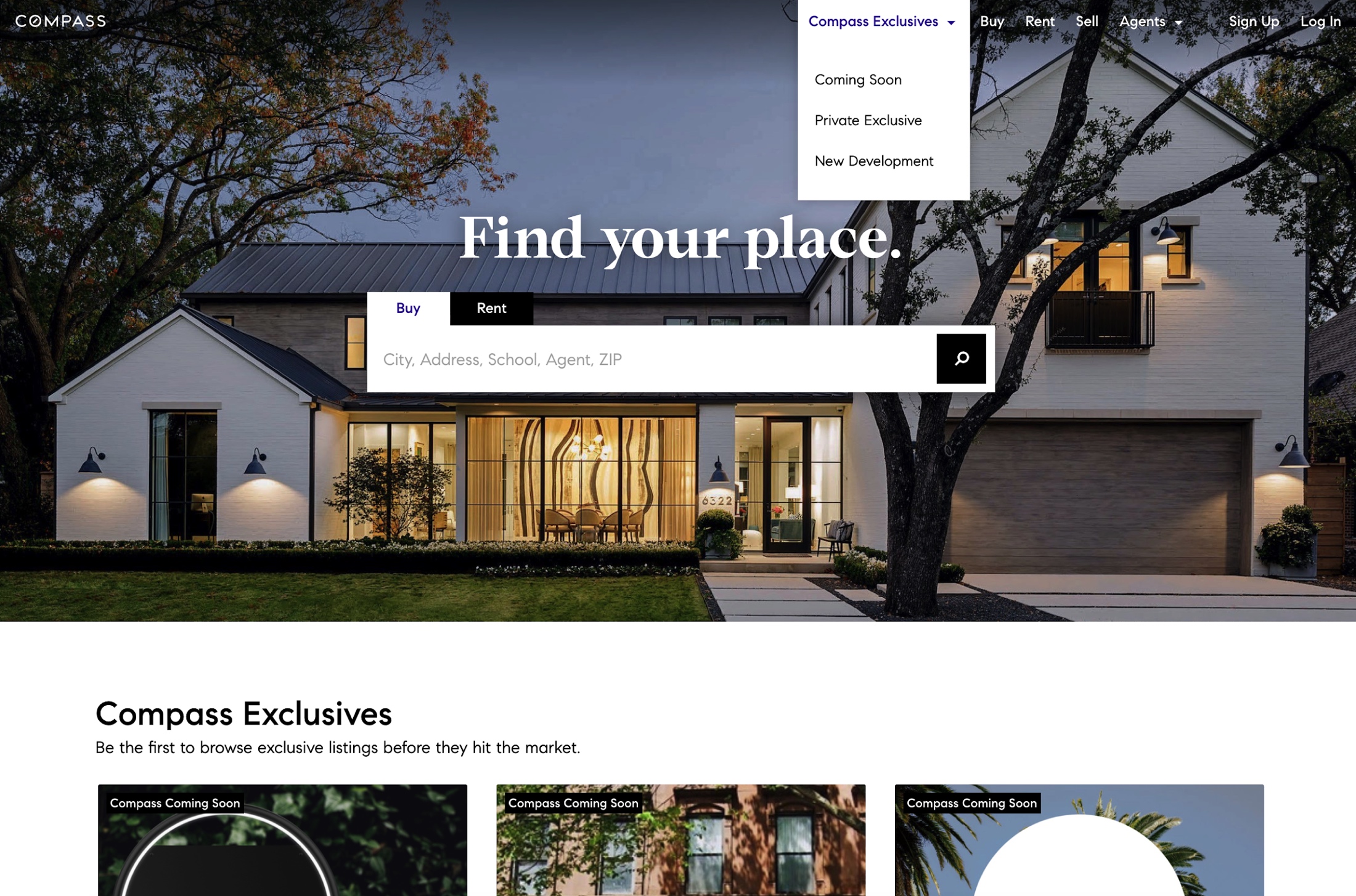 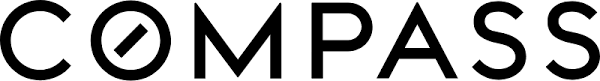 Fondeada con más 1.000 millones de USD.
Su estrategia de crecimiento es adquirir empresas inmobiliarias y asi sumó a su red más de 4000 agentes.
El precio promedio de los inmuebles que comercializa supera el millón de dólares.
Compass Exclusives: Propiedades que no estan disponibles en ningún otro lugar.
Comisión 2.5% - 3%. La media en USA es 6%
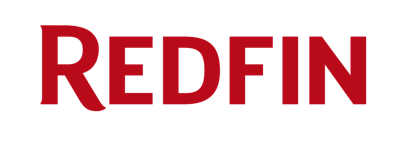 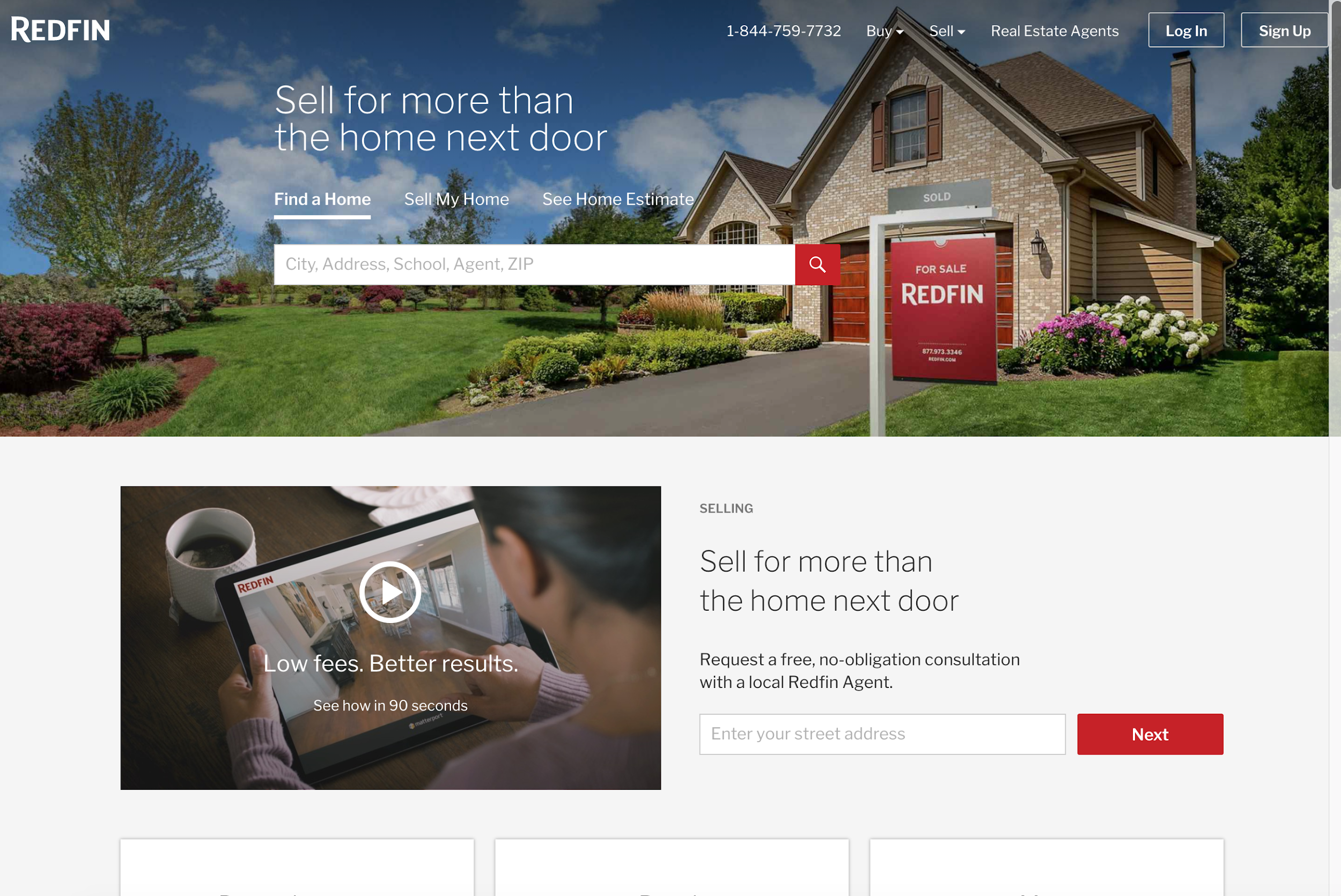 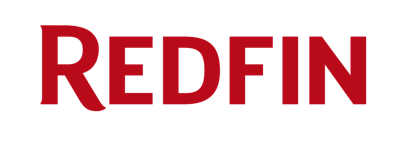 Comisión 1% - 1.5%. La media en USA es 6%
Potencian a sus agentes con herramientas tecnológicas y su portal nuclea datos de varias fuentes para ayudarlos en el proceso de búsqueda.
Tanto Redfin como Zillow ahora además de vender casas también las compran.
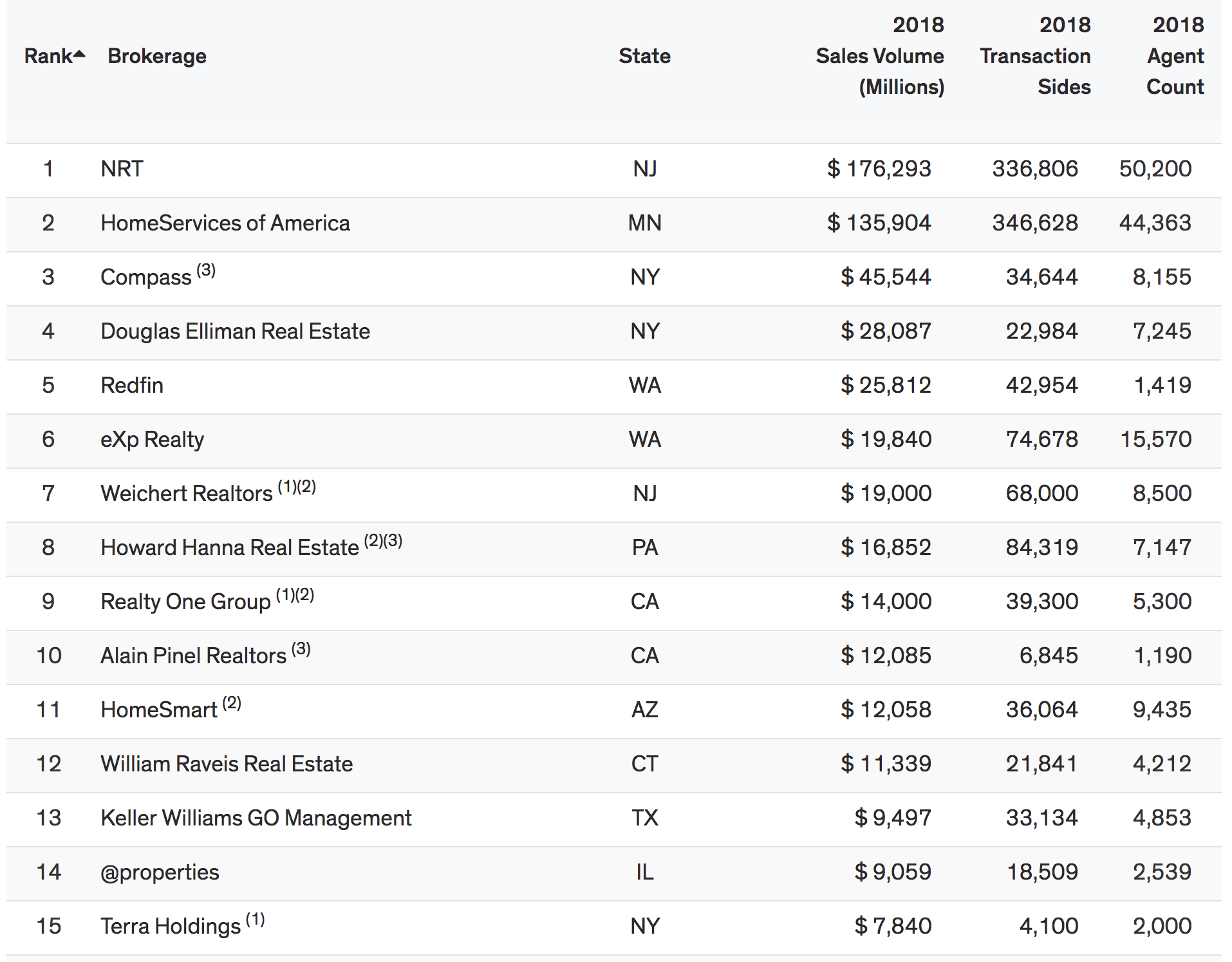 Fuente: https://www.t360.com
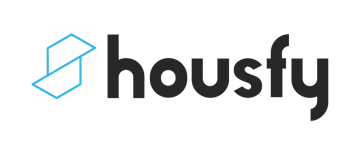 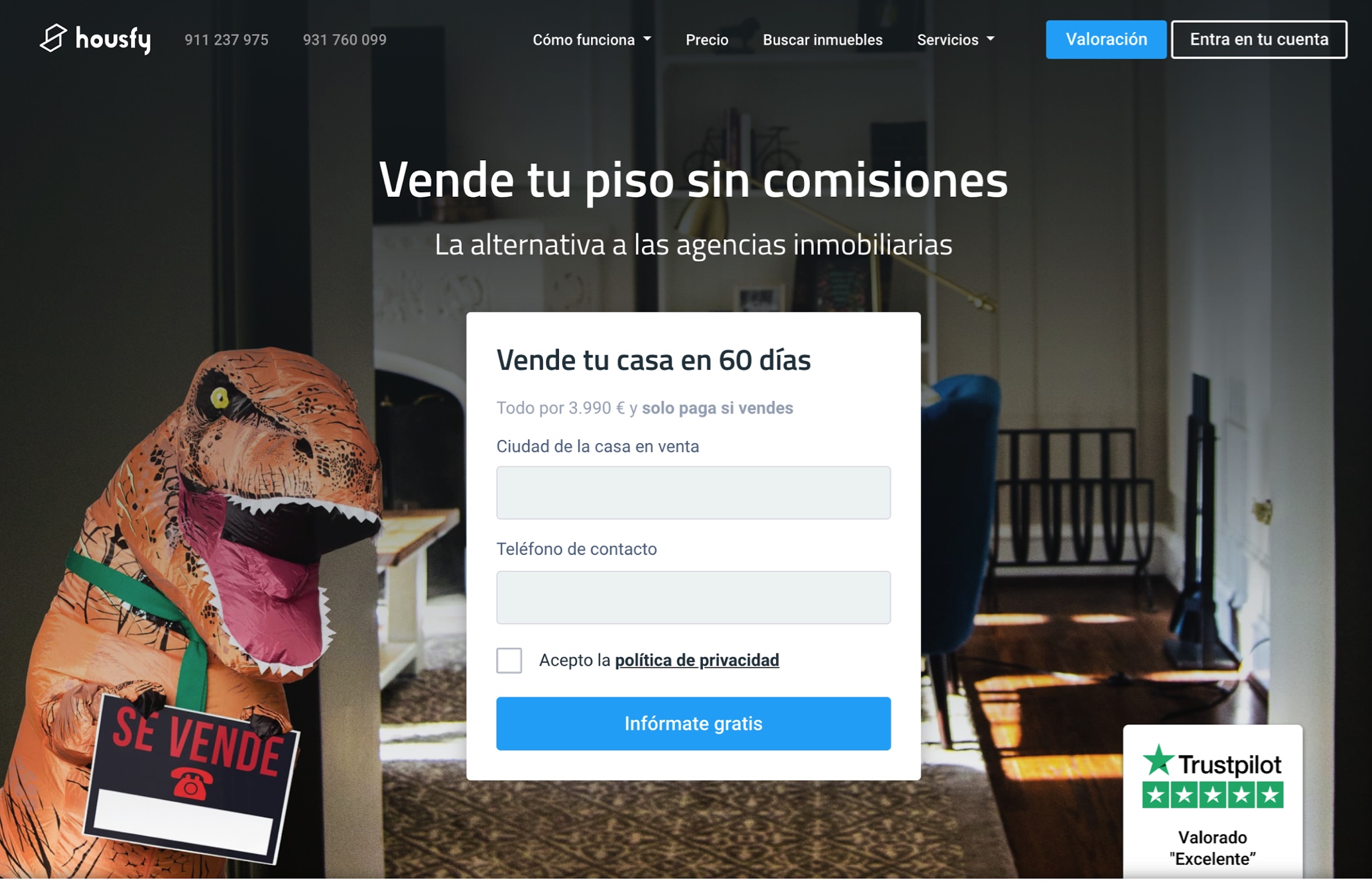 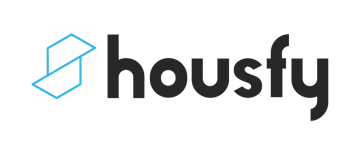 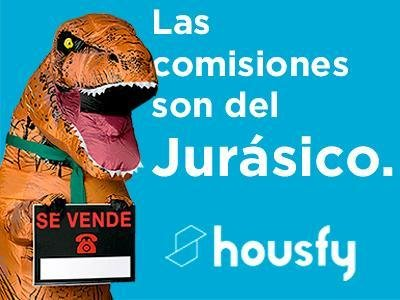 Desde su lanzamiento Housfy ha vendido más de 2000 propiedades
Posee el 5% del market share en Madrid y Barcelona.
Factura 300.000 euros mensuales.
Ha pasado de ser la agencia 35.001 en España en 2017 a entrar en el top 5 del ranking español por volumen de ventas.
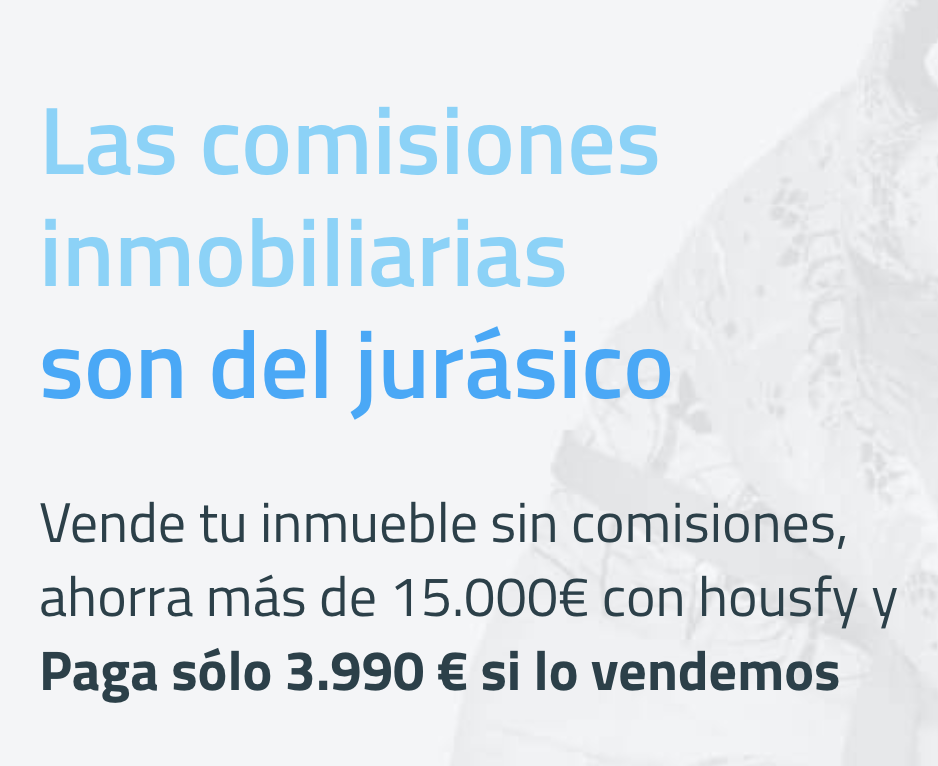 iBuyers
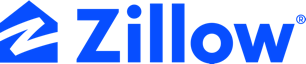 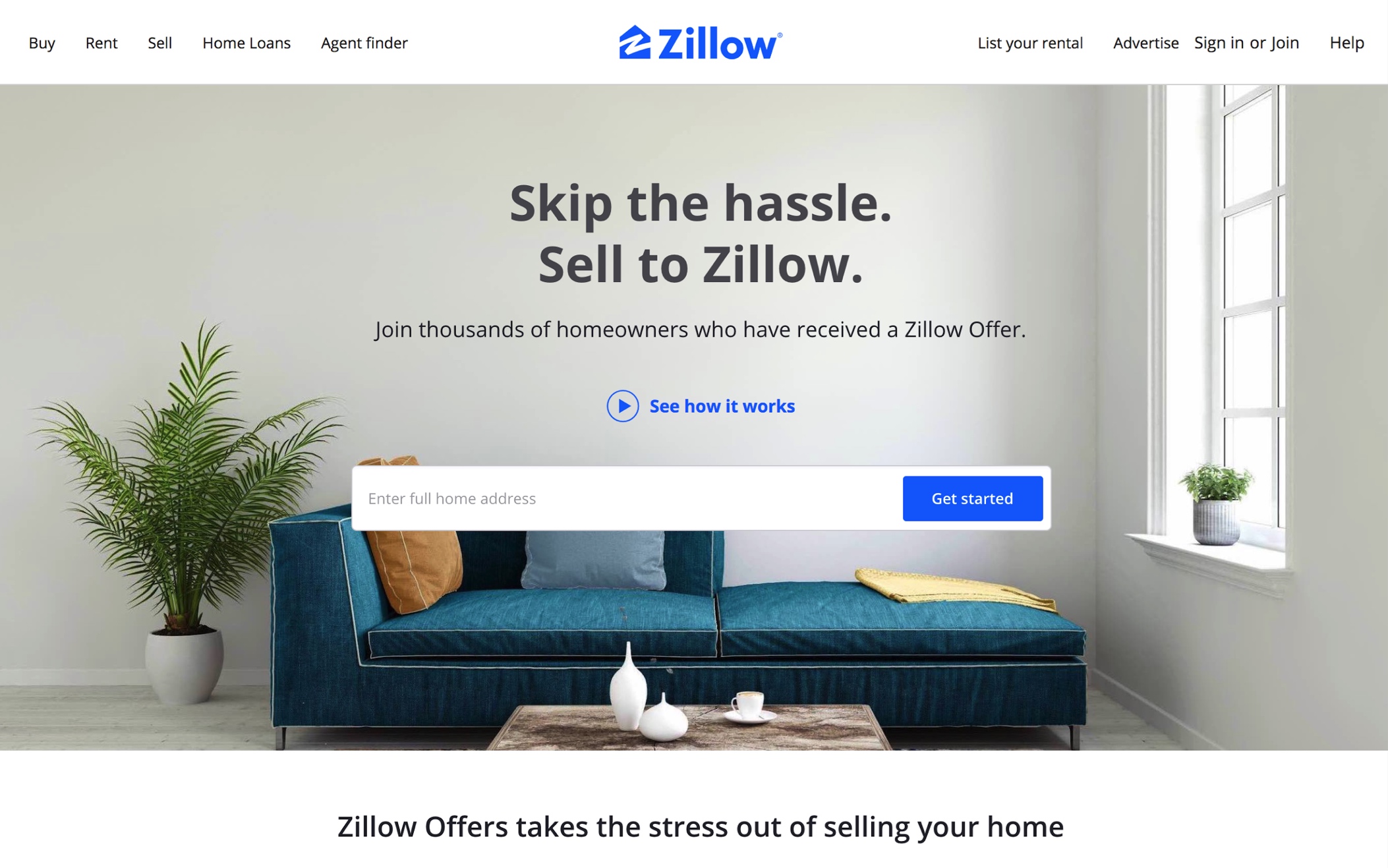 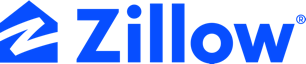 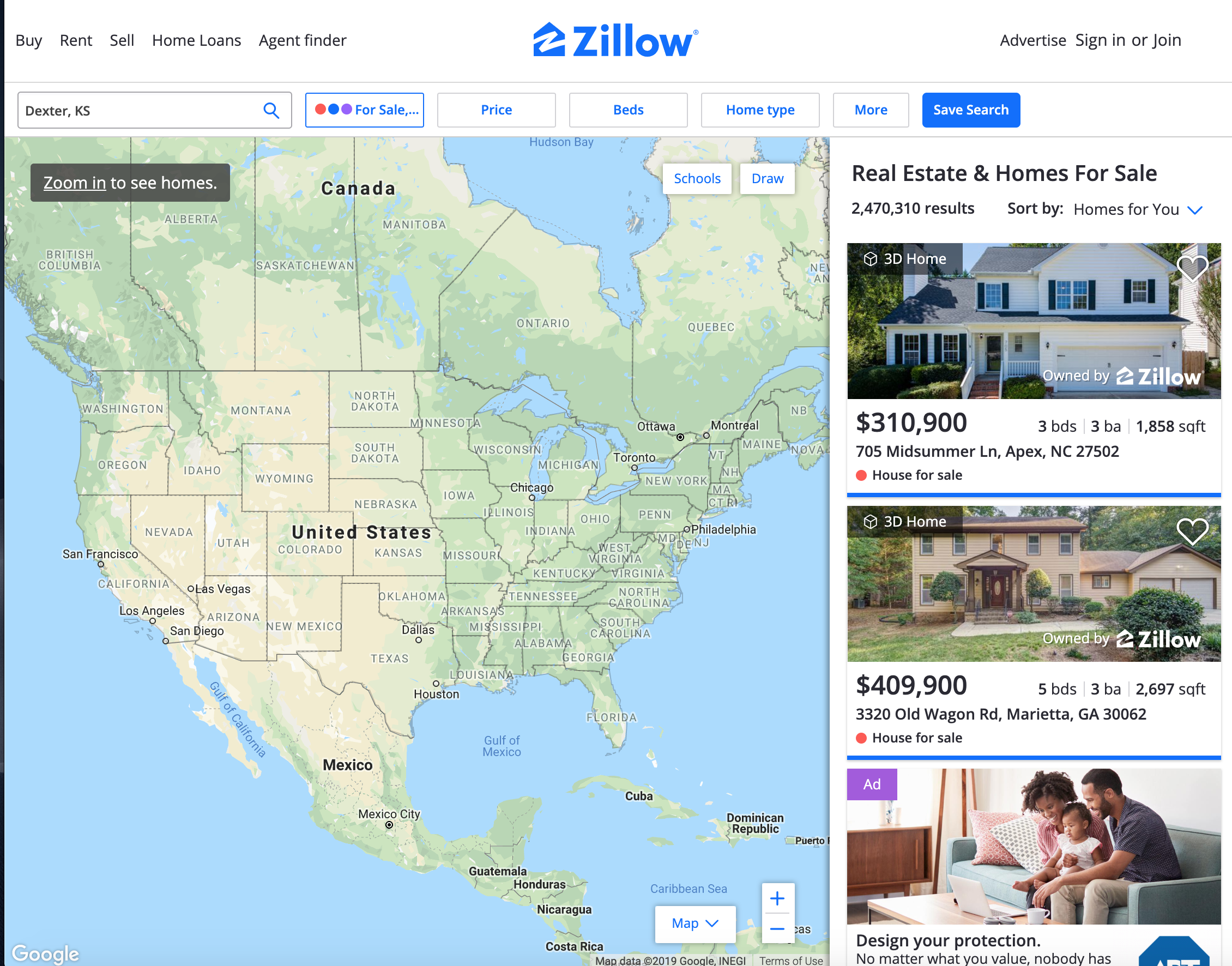 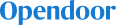 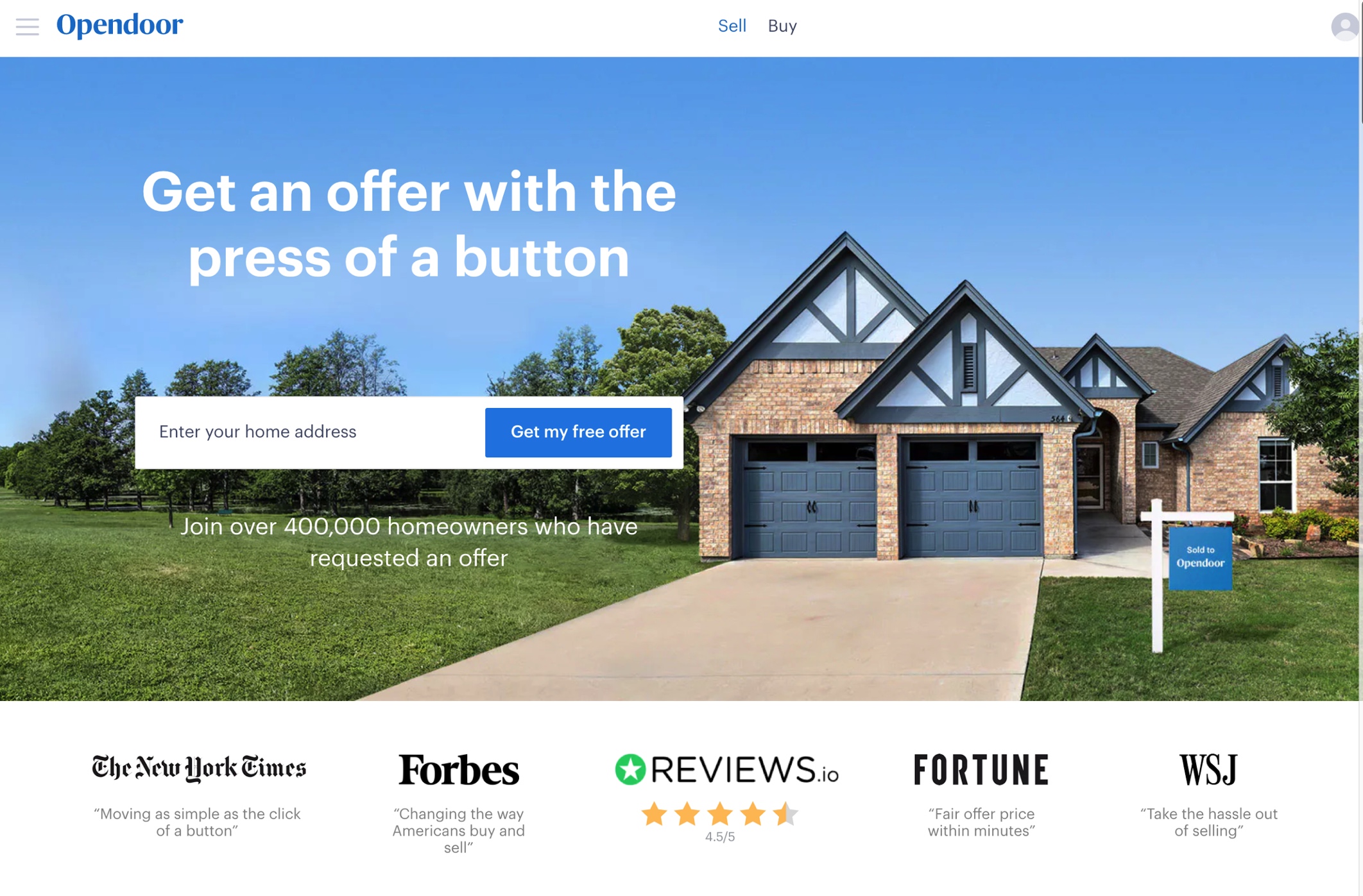 iBuyers (House-Flipping)
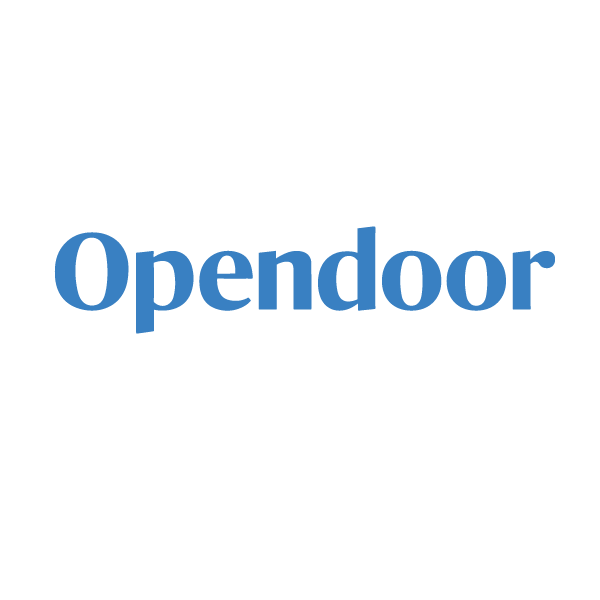 Dueños de la experiencia
Si quieres vender:
Realizan una oferta en 48 horas por tu propiedad.
Alianzas con constructores.
Trade-in
Si quieres comprar:
Siempre disponible para visitar. Sin citas.
Garantía.
Mudate cuando quieras.
Compra directa.
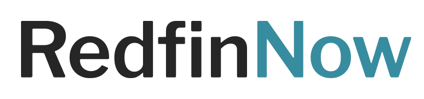 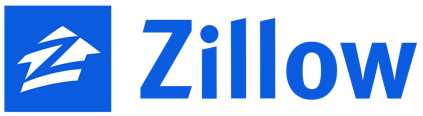 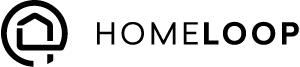 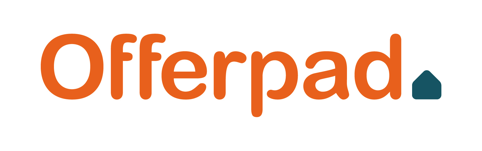 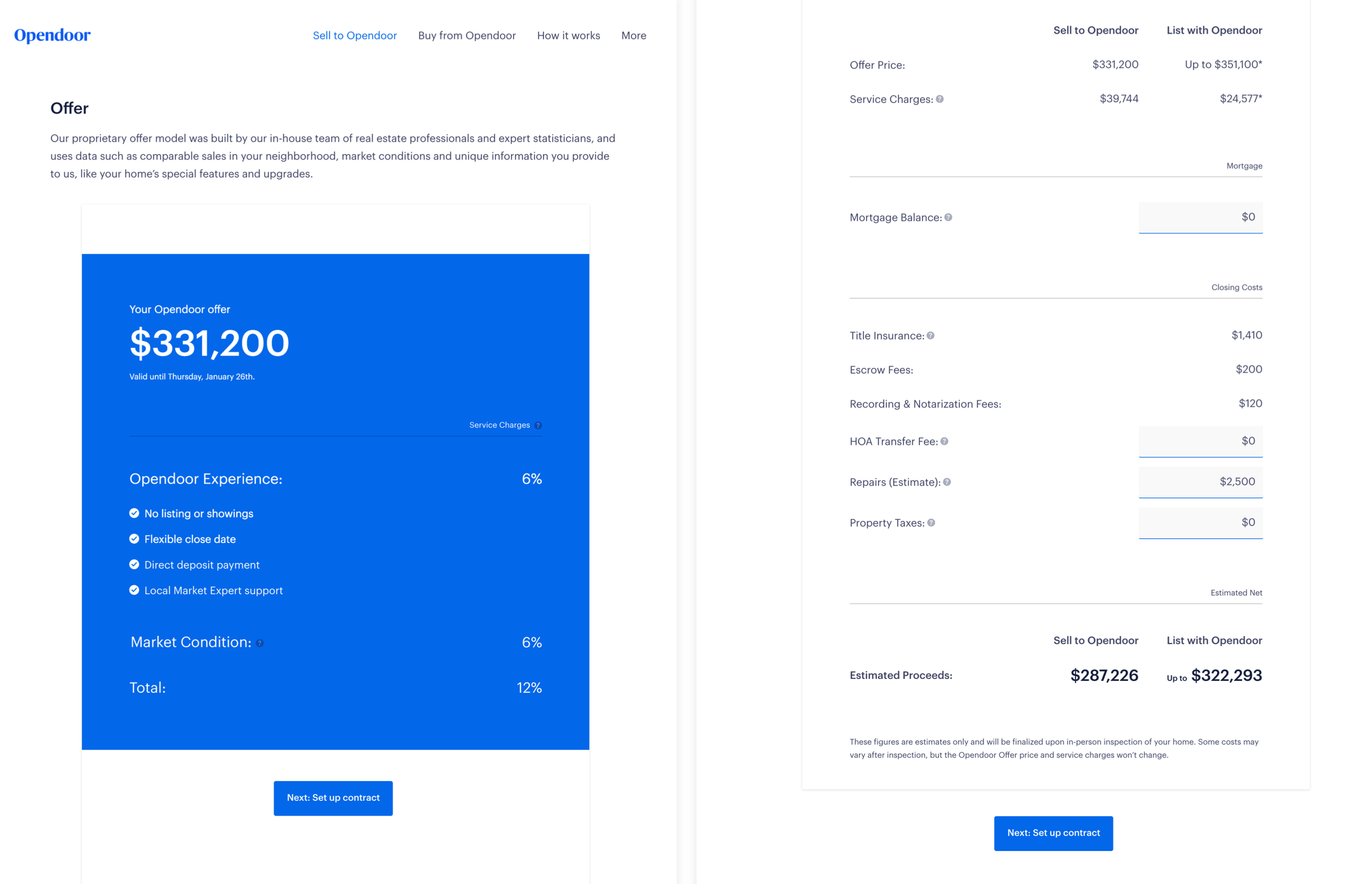 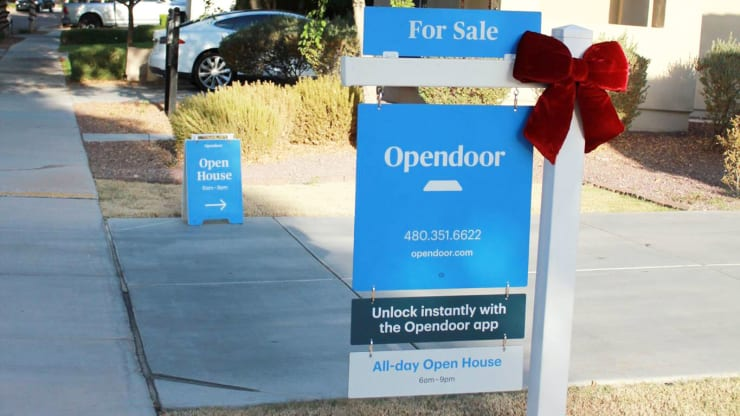 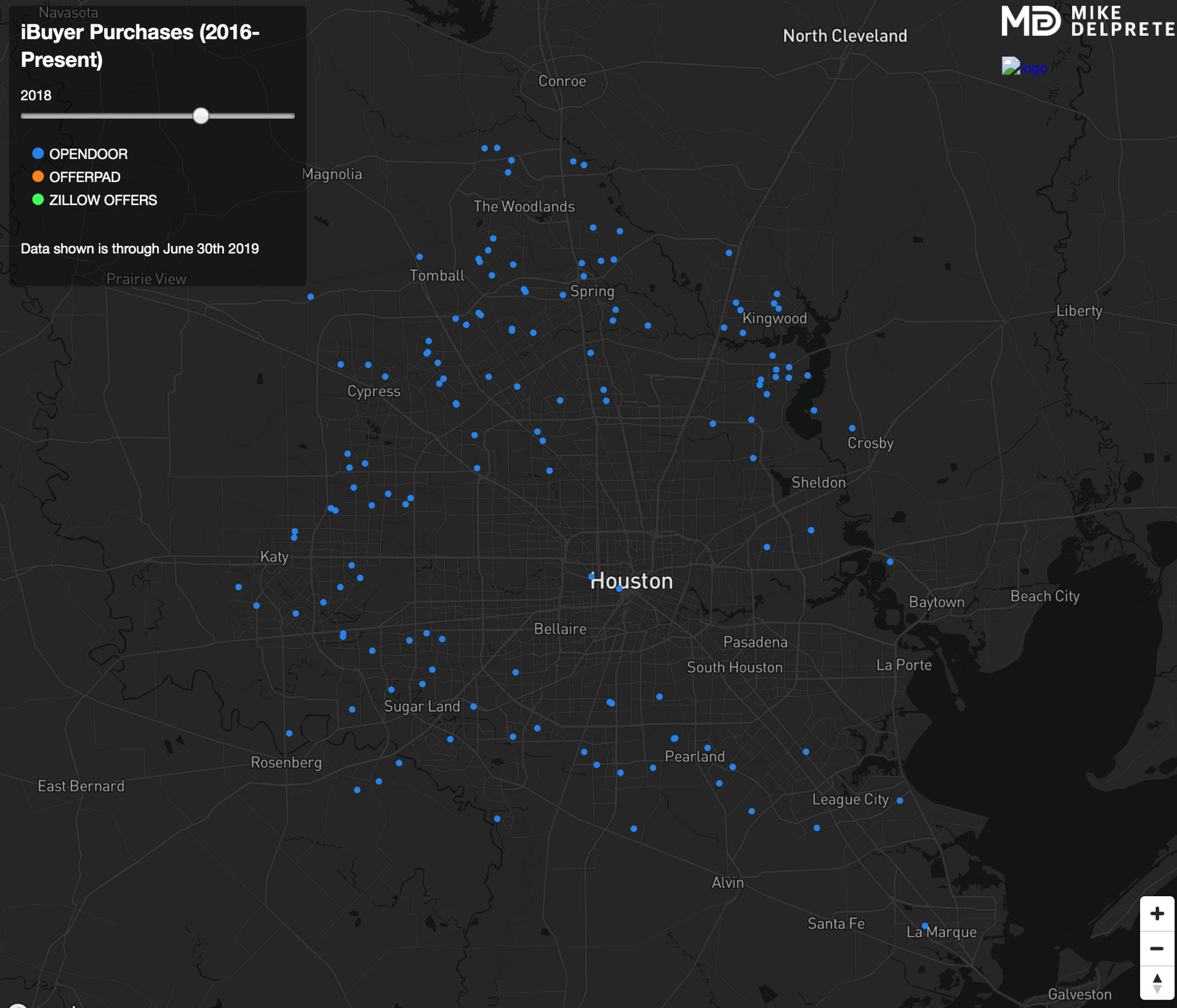 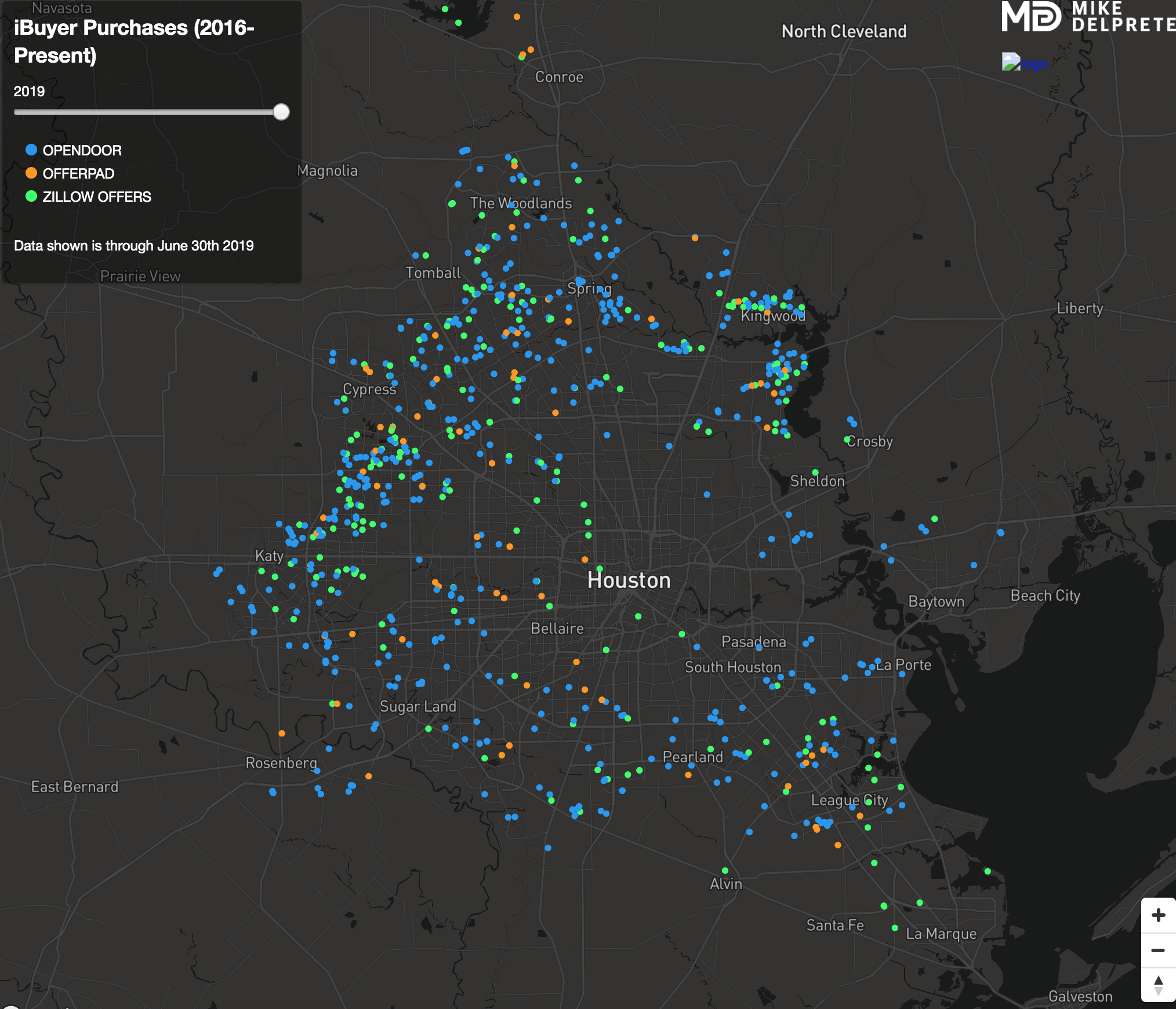 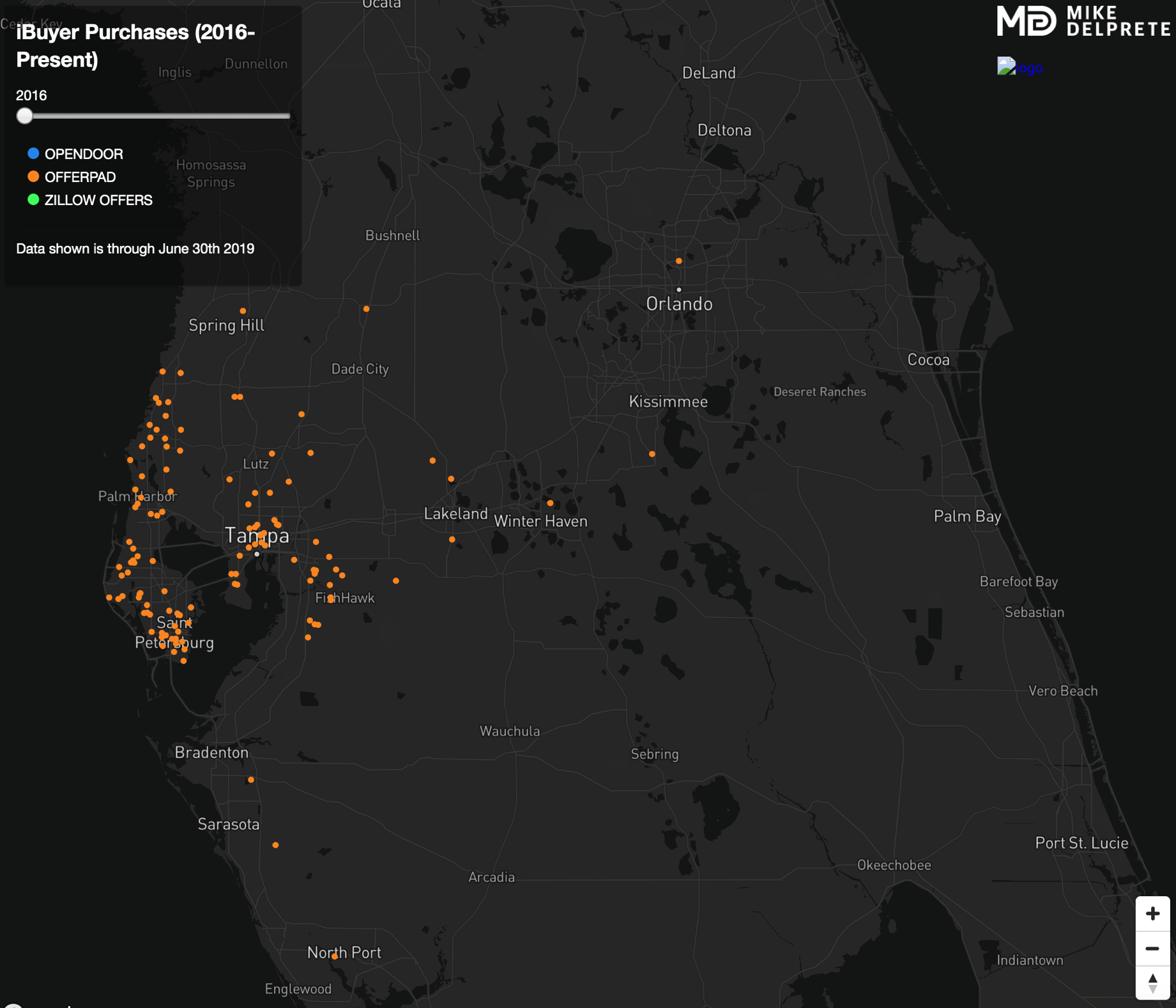 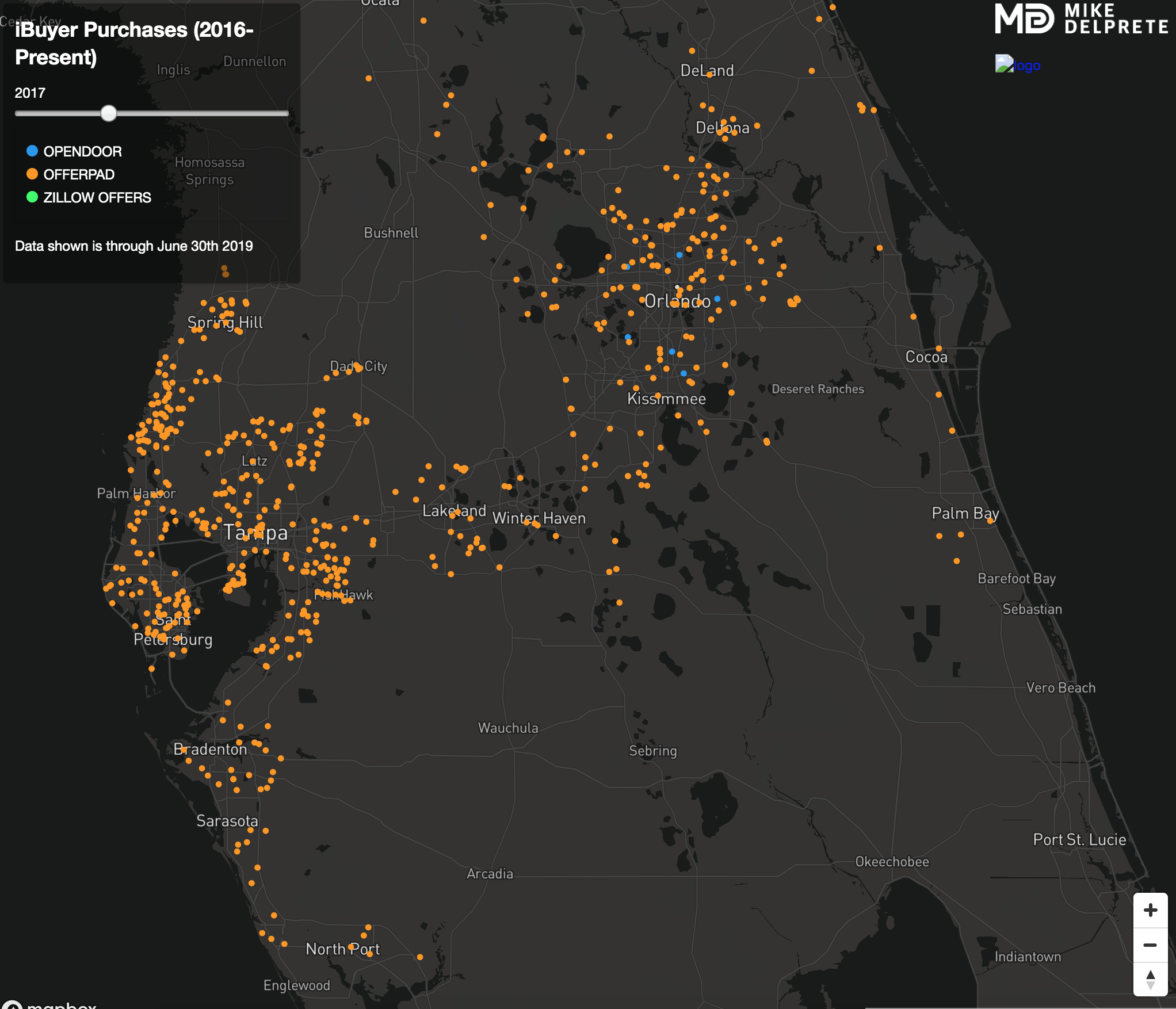 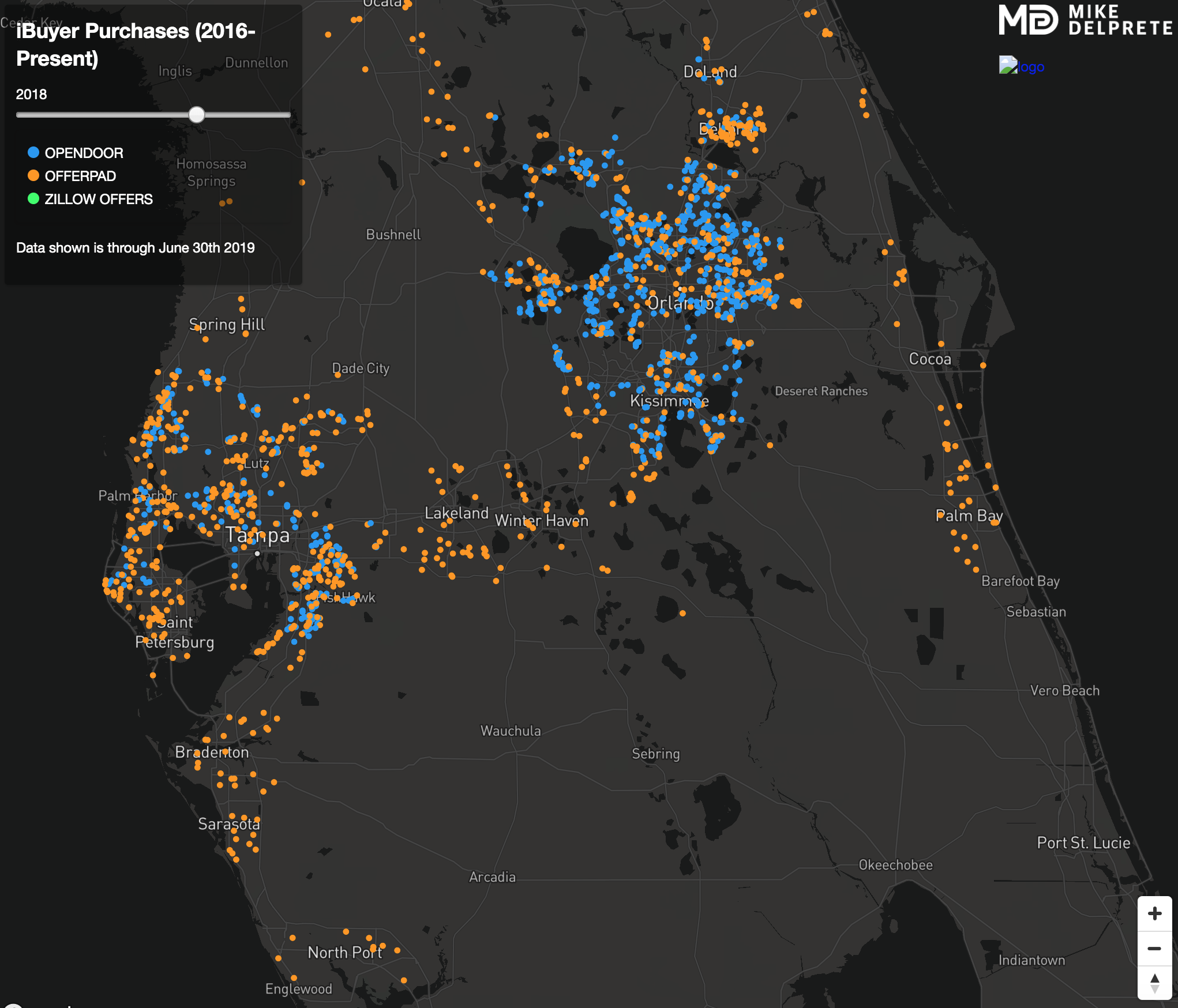 Conclusiones
Negación
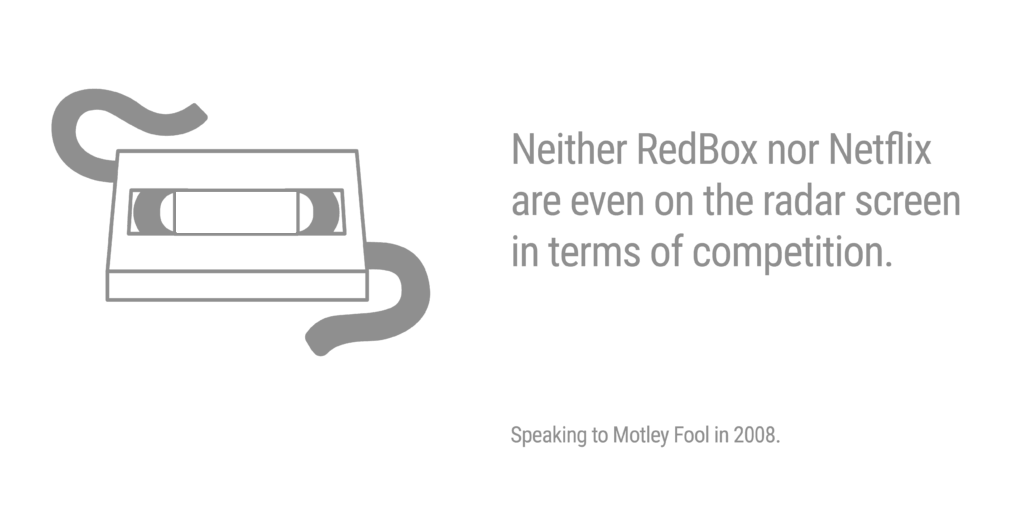 Ira
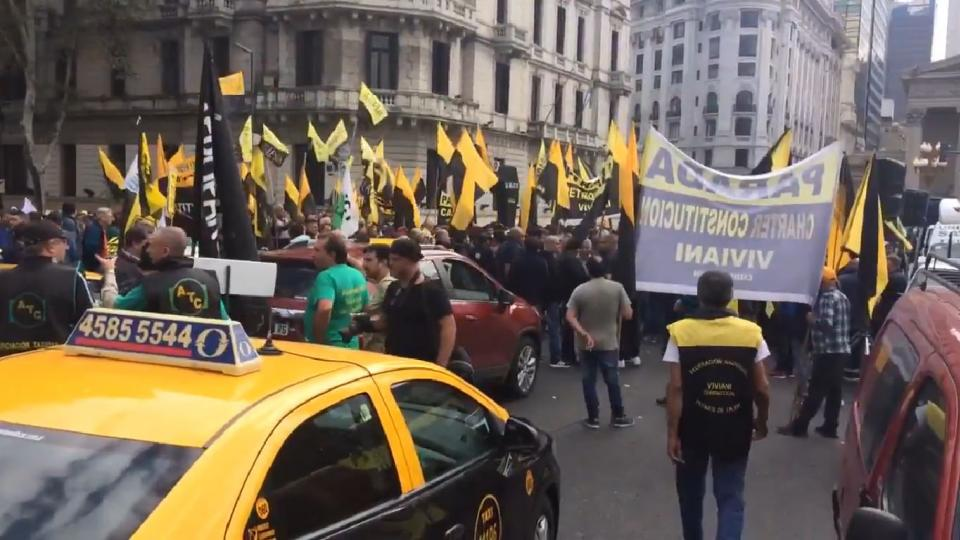 Aceptación
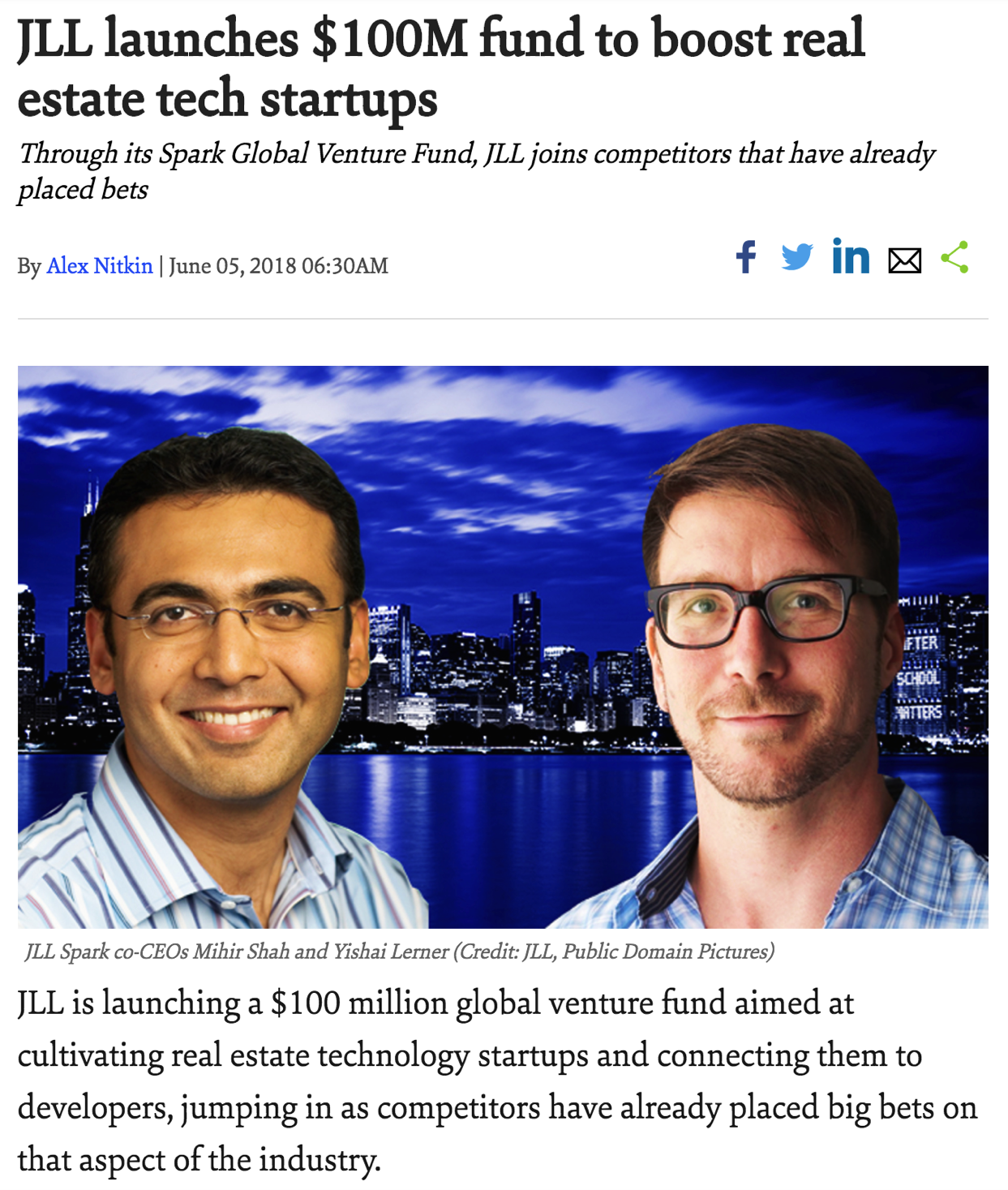 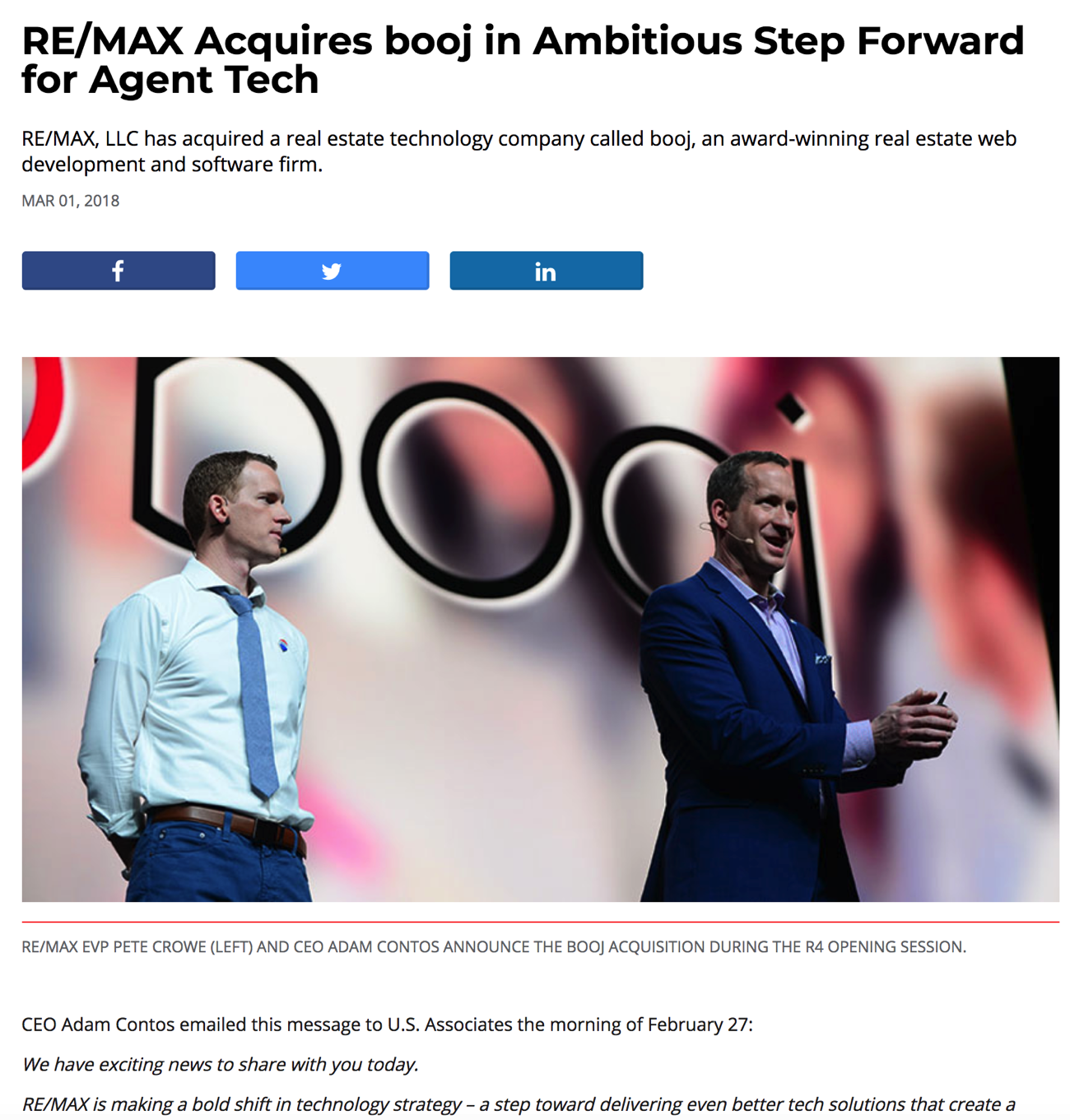 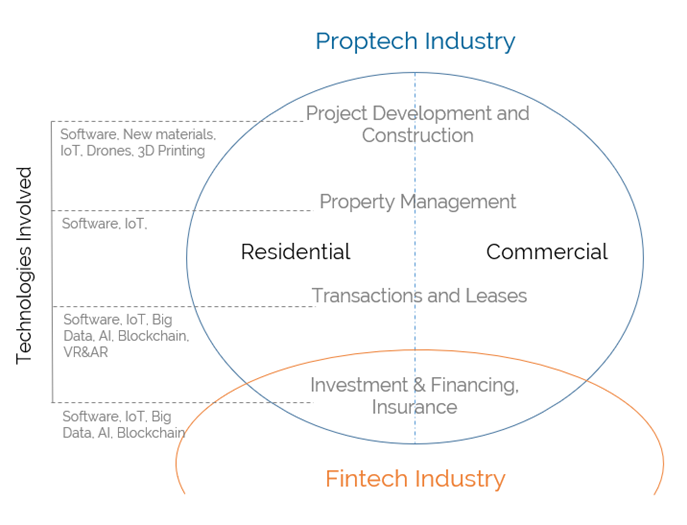 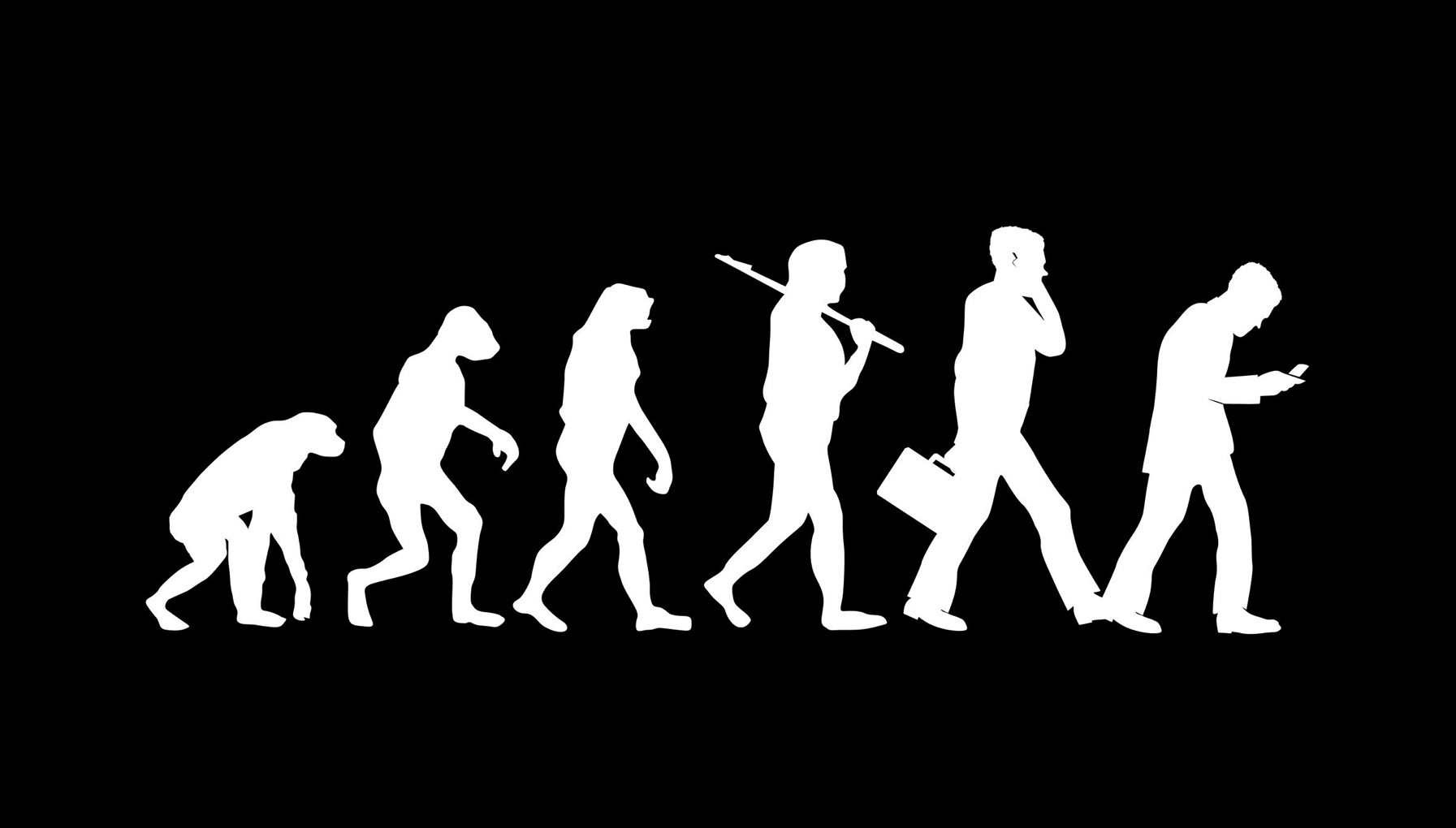 Muchas gracias!
Andrés Avila @andavip
Reporte Inmobiliario